8TH GRADE TRIP TO WASHINGTON, DC
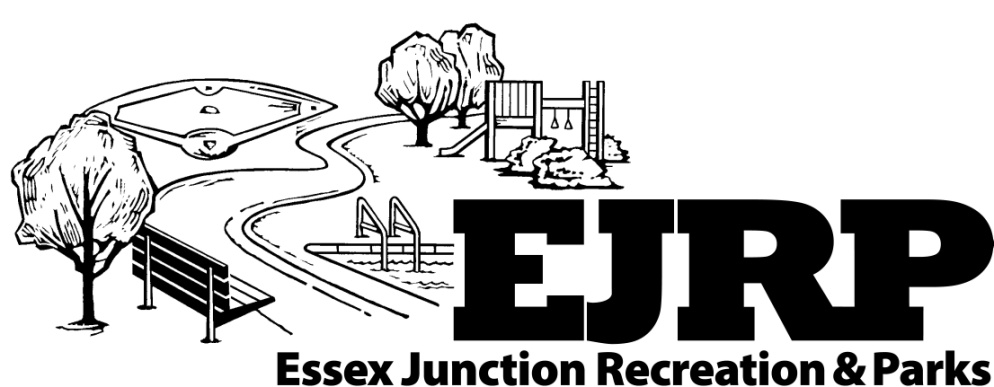 WHY EJRP?
Serve mission areas of providing recreational experiences and diverse learning opportunities
Meet community need/desire for programming
Familiar connection with kids and families
Open to all, affordable, high quality
Continuity for future 8th graders
Community-wide fundraising opportunities
Scholarships opportunities
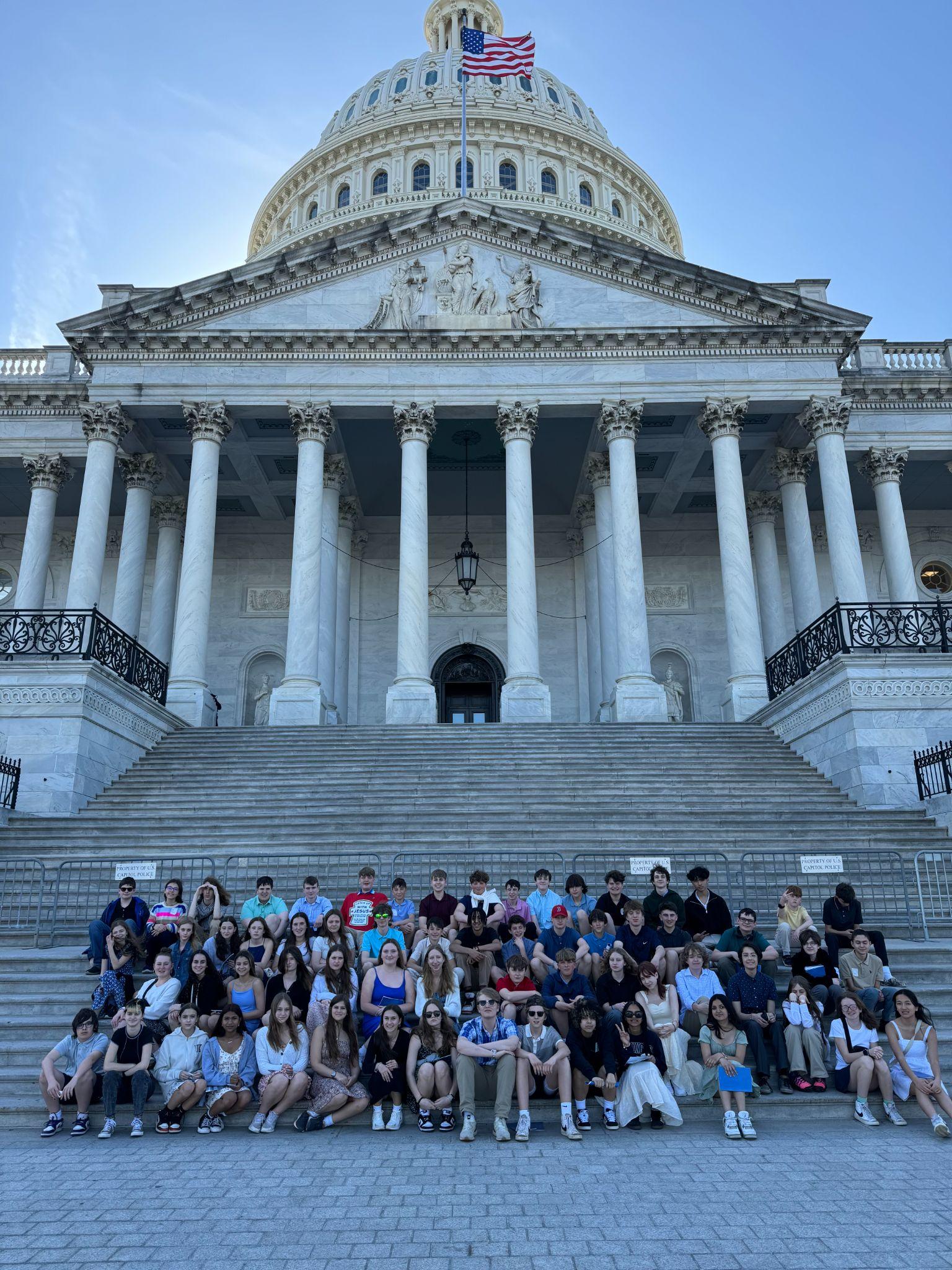 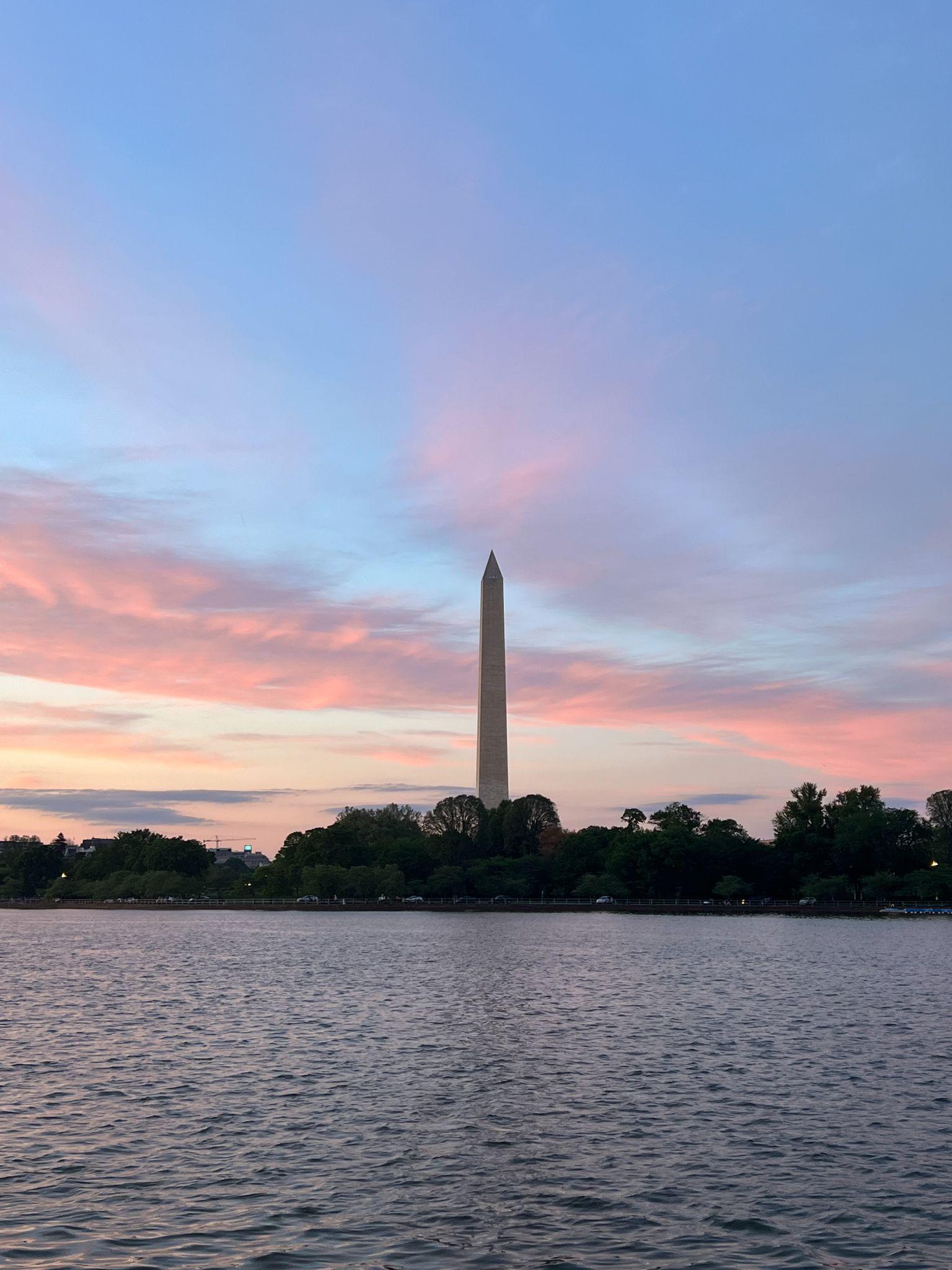 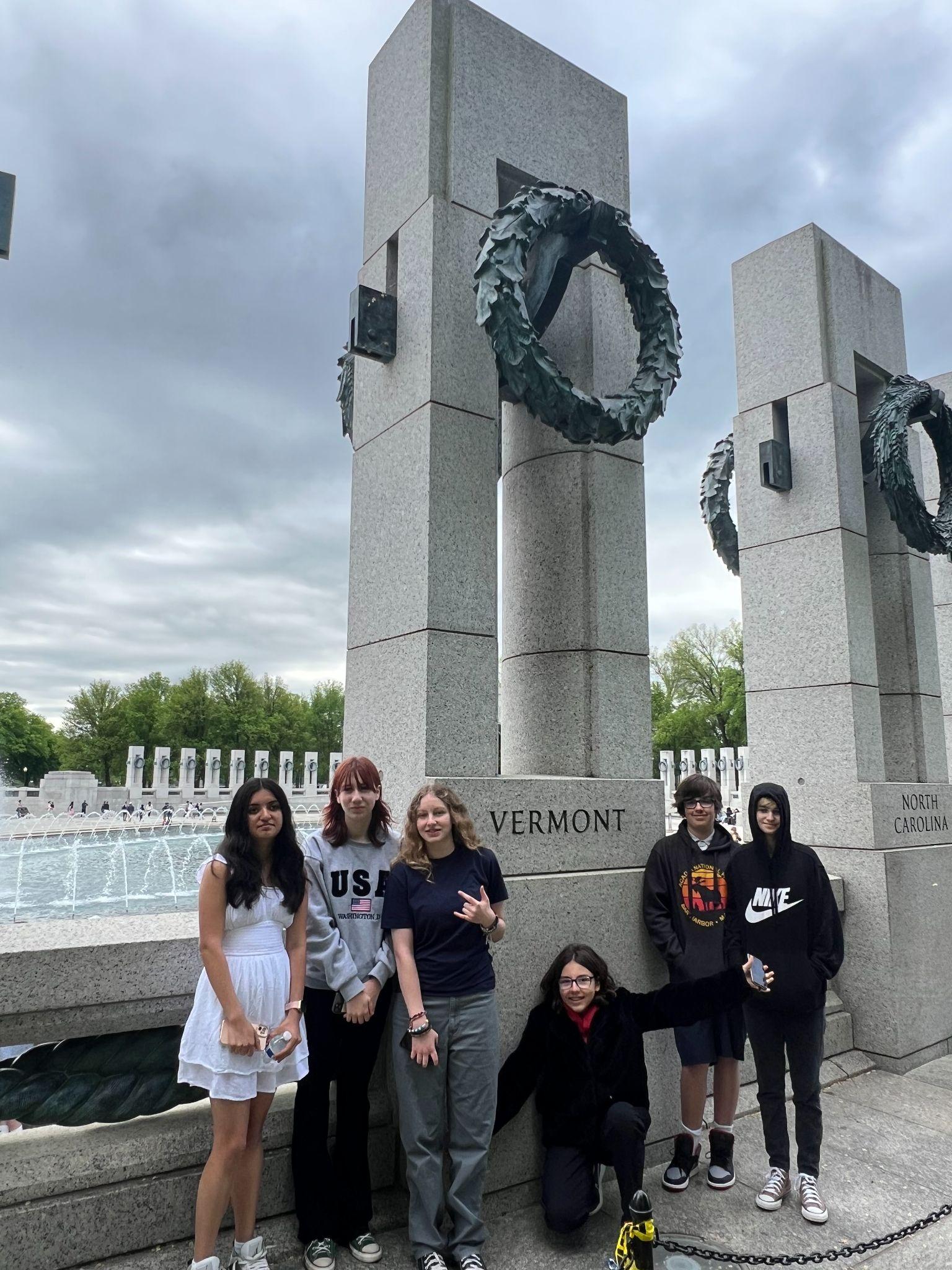 WHO CAN GO?
All 8th grade students that attend Albert D. Lawton Intermediate School or live in the City of Essex Junction
CHAPERONES
This is a list of last years chaperones. We typically have 6-8 EJRP employees come on the trip.We will have a definitive list by the pre-trip meeting in April.
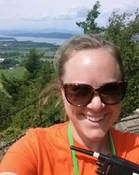 Maureen Gillard, School Age Childcare Director, EJRP 
(DC Chaperone 2017, 2018, 2019, 2022, 2023, 2024)
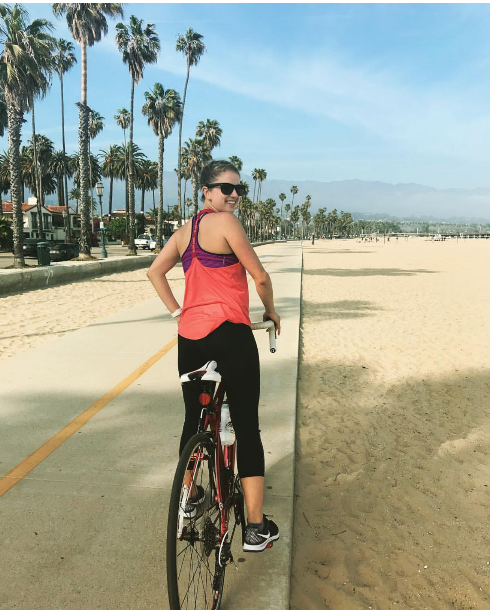 Rosy Gallo, School Age Childcare Director, EJRP
(DC Chaperone 2019, 2022, 2023,2024)
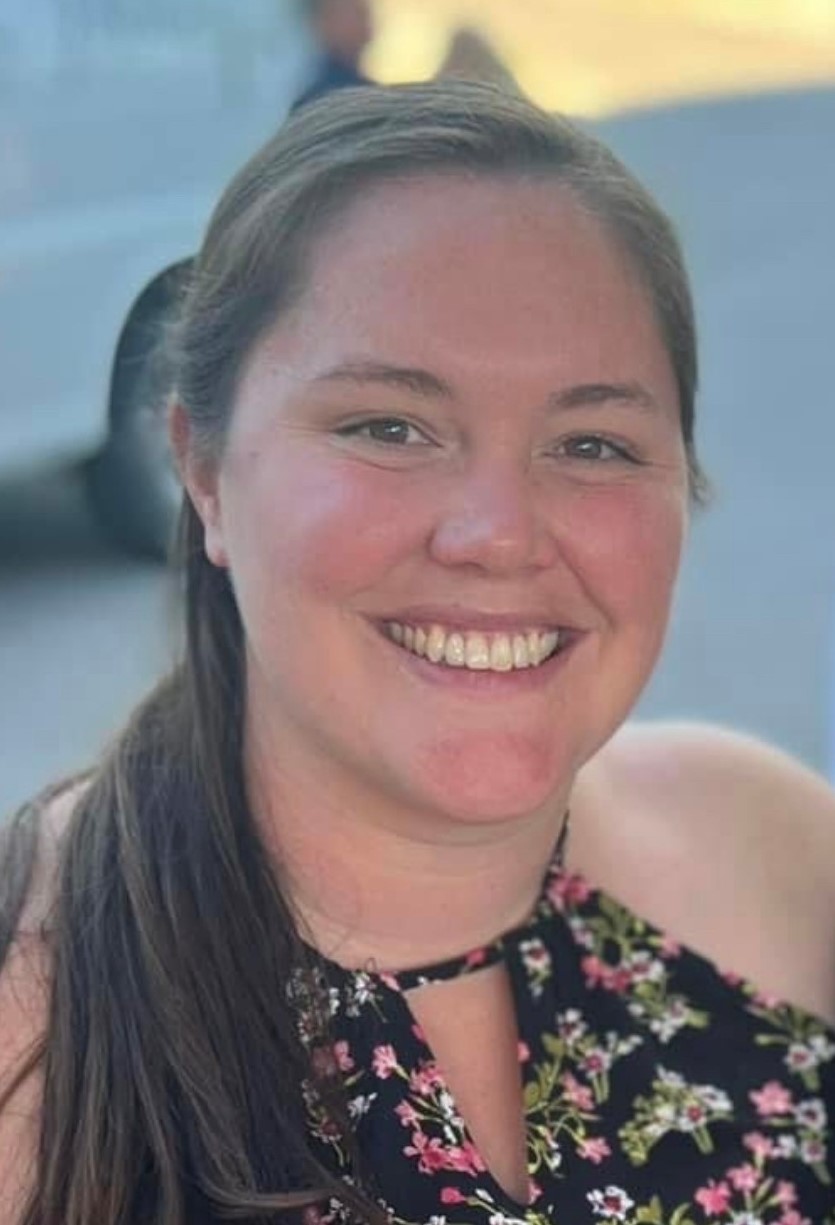 Alyssa Callan, Licensed Childcare Administrator
(DC Chaperone 2019, 2023, 2024)
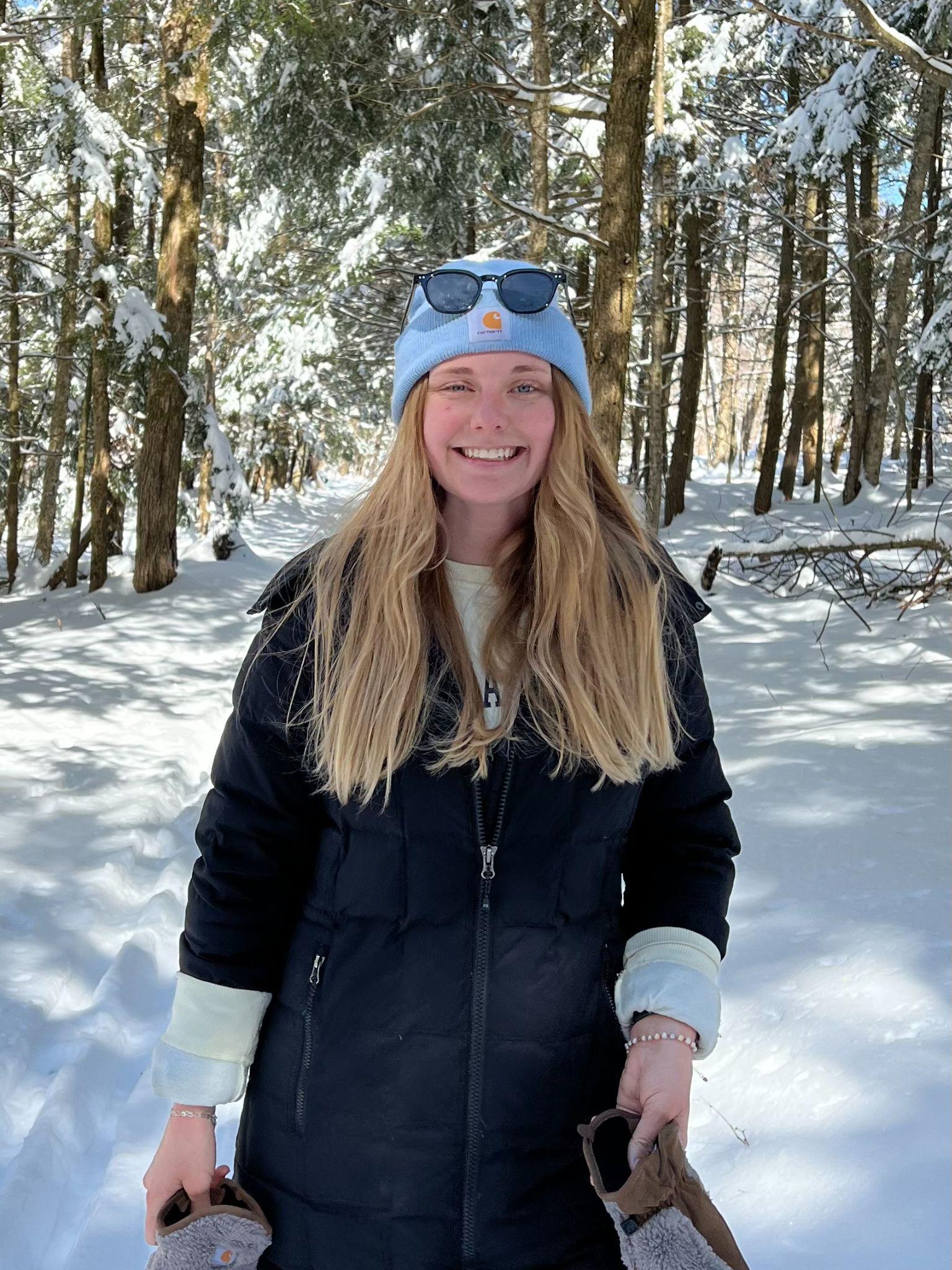 Cass Falone, Assistant Childcare Director, EJRP
(DC Chaperone 2024)
CHAPERONES
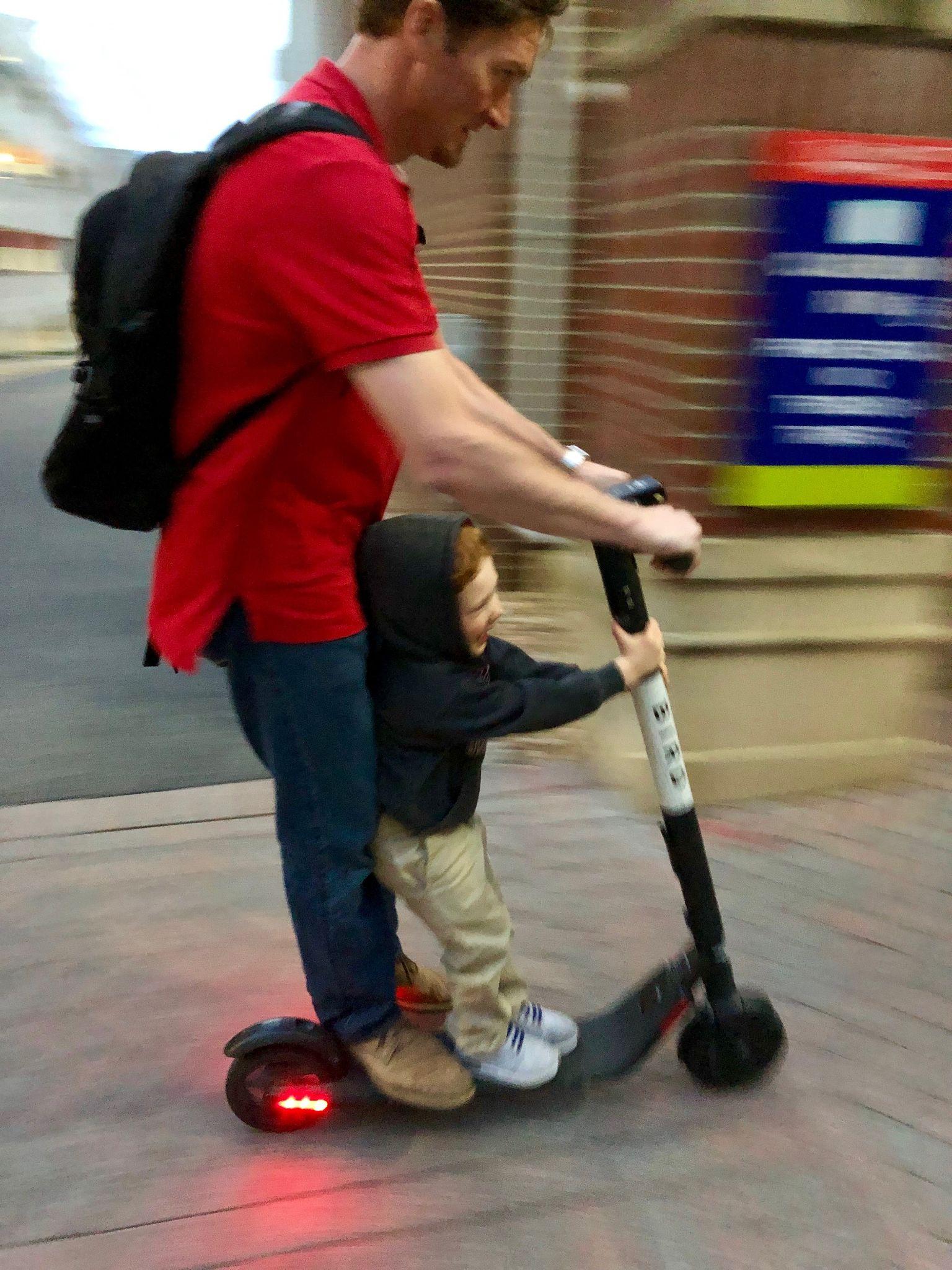 Brad Luck, Director, EJRP 
(DC Chaperone 2015, 2016, 2018, 2019, 2022, 2023, 2024)
& Graham Luck (DC 2019, 2022, 2023,2024)
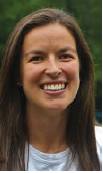 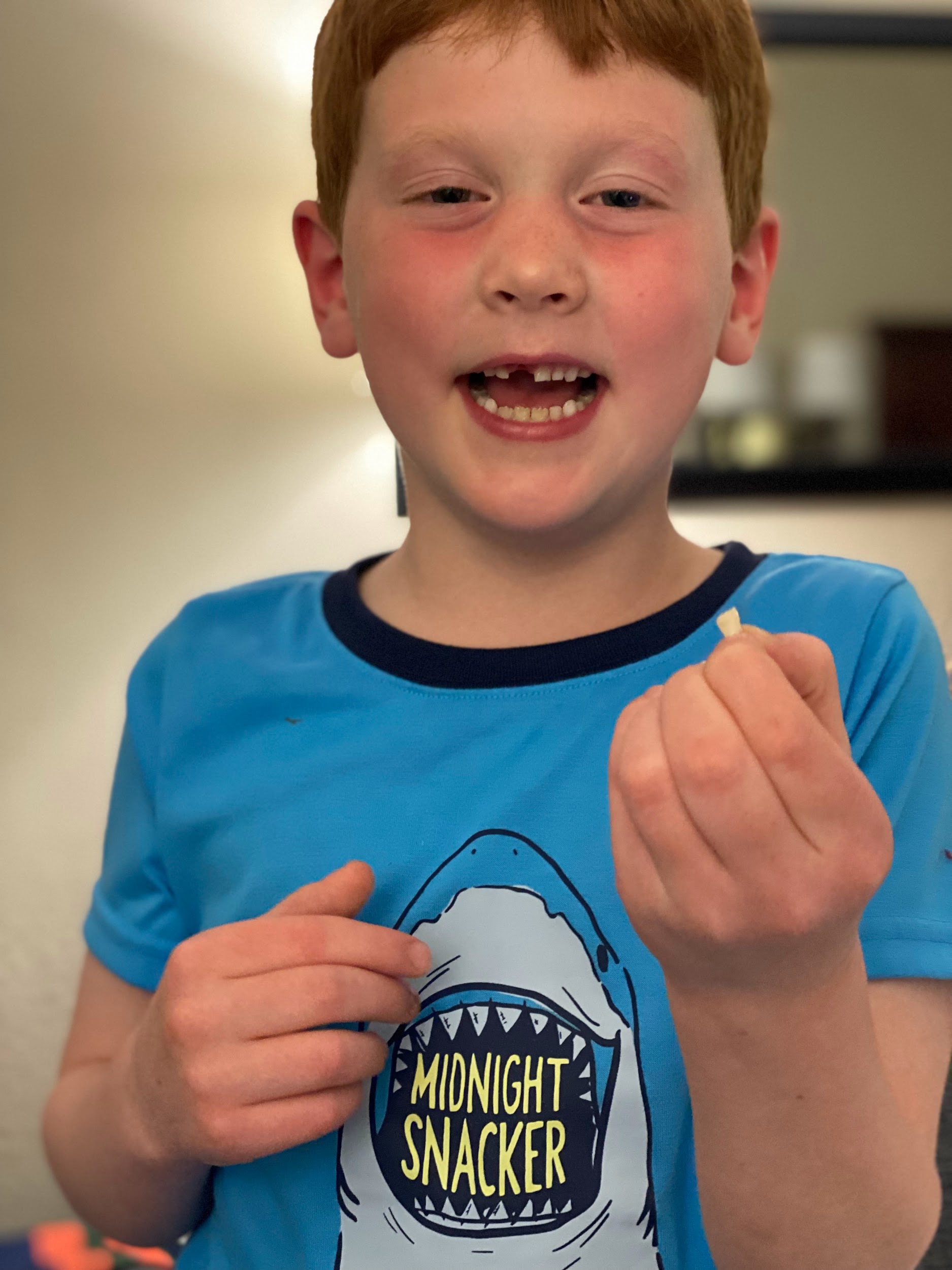 Lindsey Massucco, Program Director, EJRP
(DC Chaperone 2023, 2024)
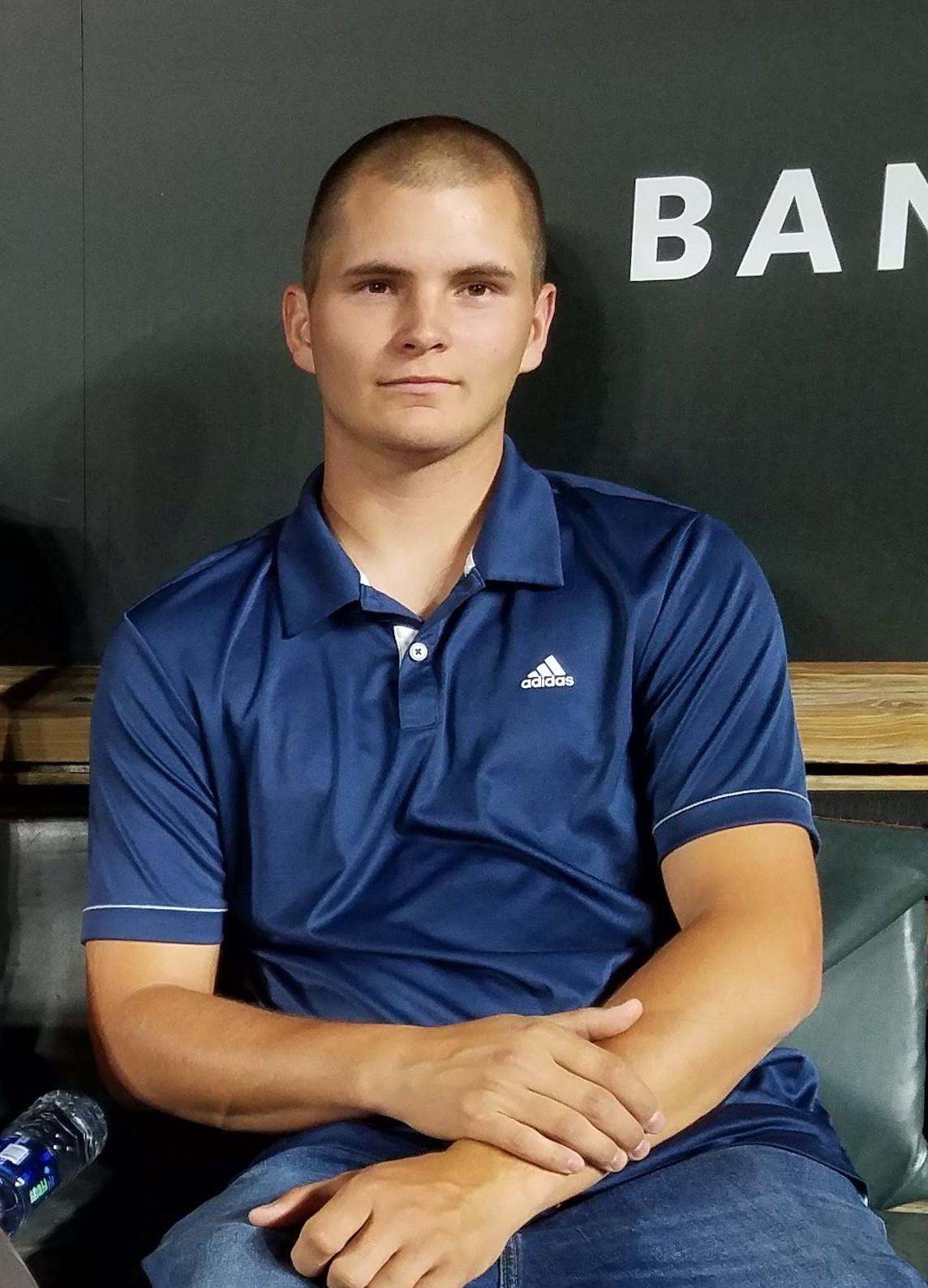 Matt Smith, Grounds & Facilities Foreman, EJRP
(DC Chaperone 2024)
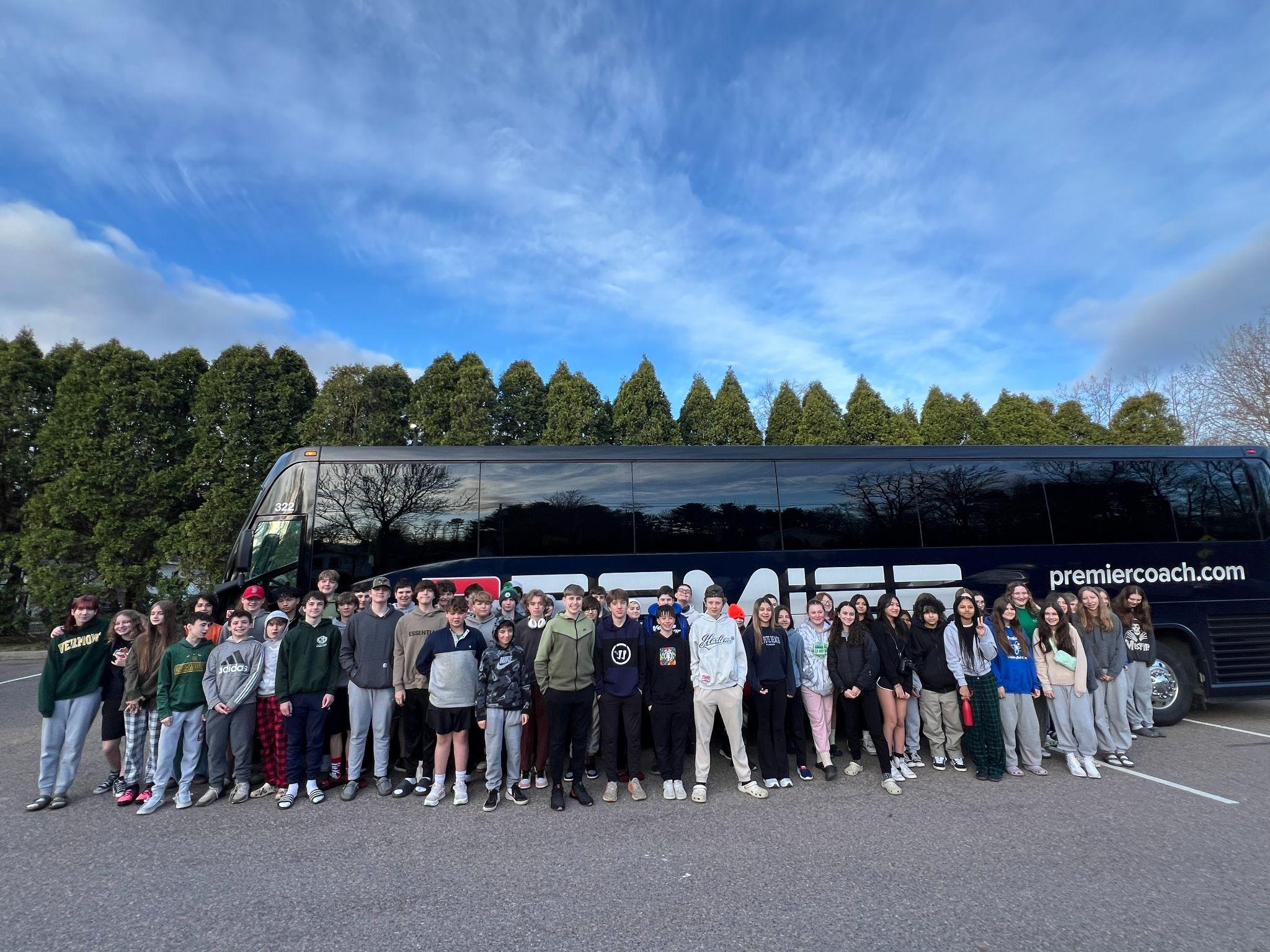 TRANSPORTATION
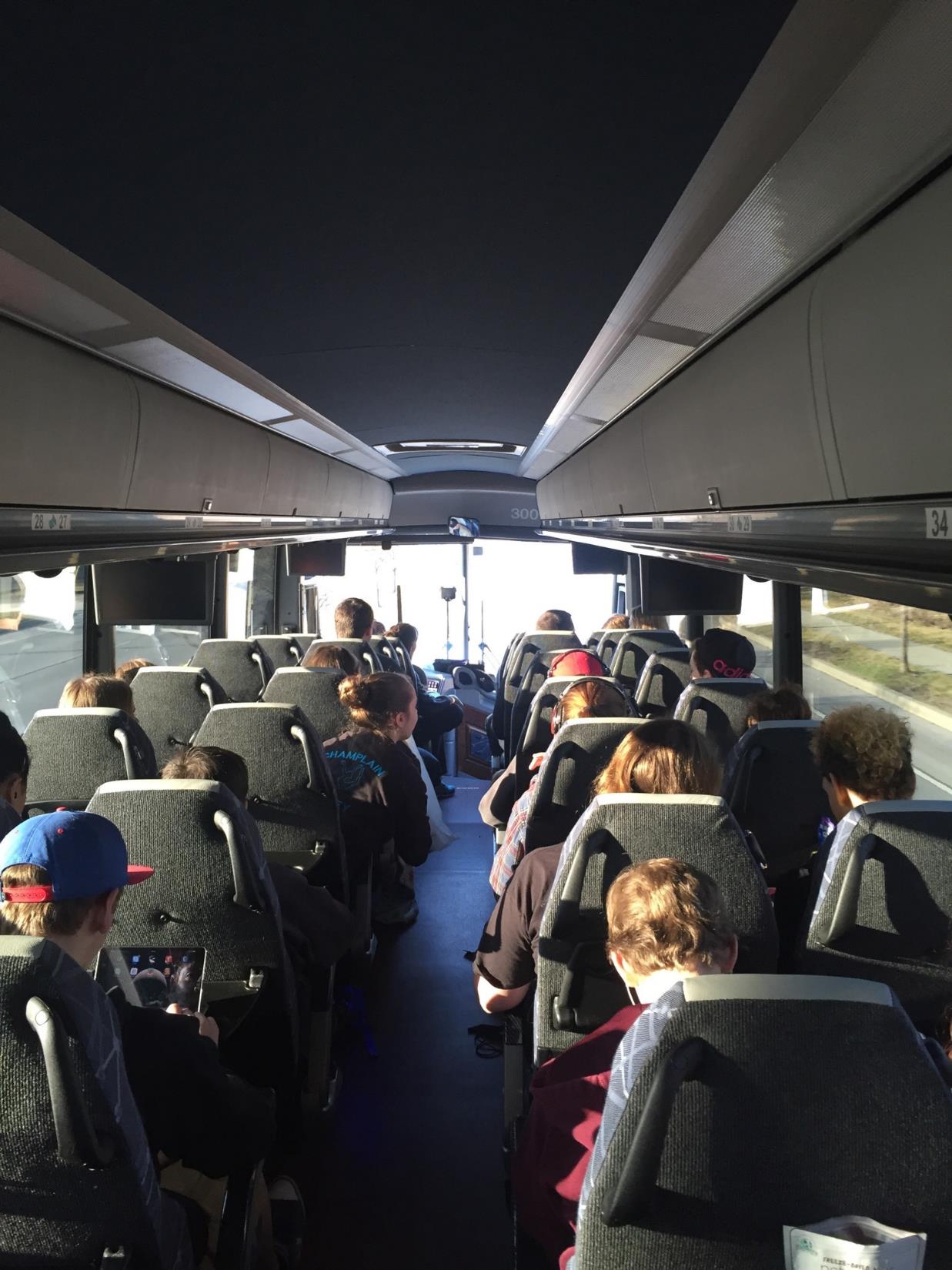 Provided by Premier Coach
56-passenger bus
Comfortable seats
Restroom
Wifi
DVD player
Outlets
ACCOMMODATIONS
Springhill Suites in Sterling, VA
3-4 students/room with 2 double beds or king with pullout couch
25 miles from downtown DC
Complimentary hot breakfast daily
Indoor pool 
Basketball court
Free wifi
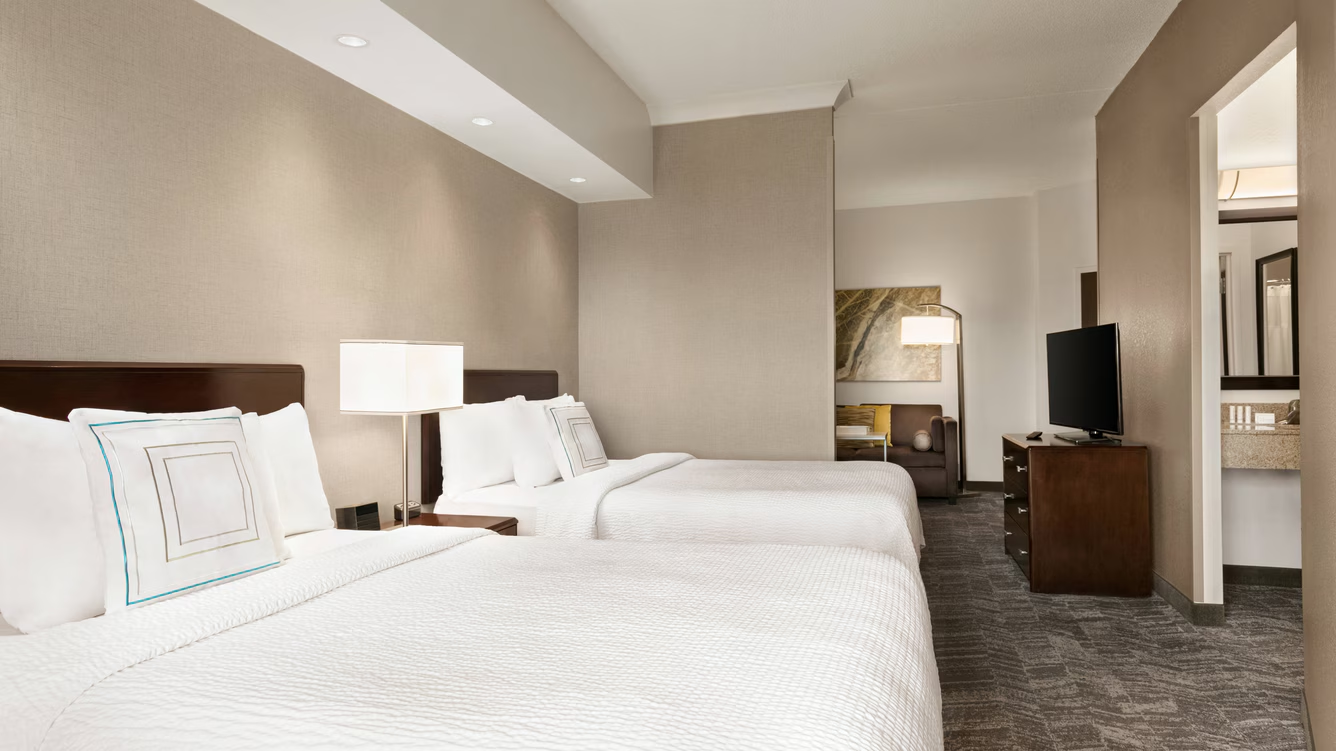 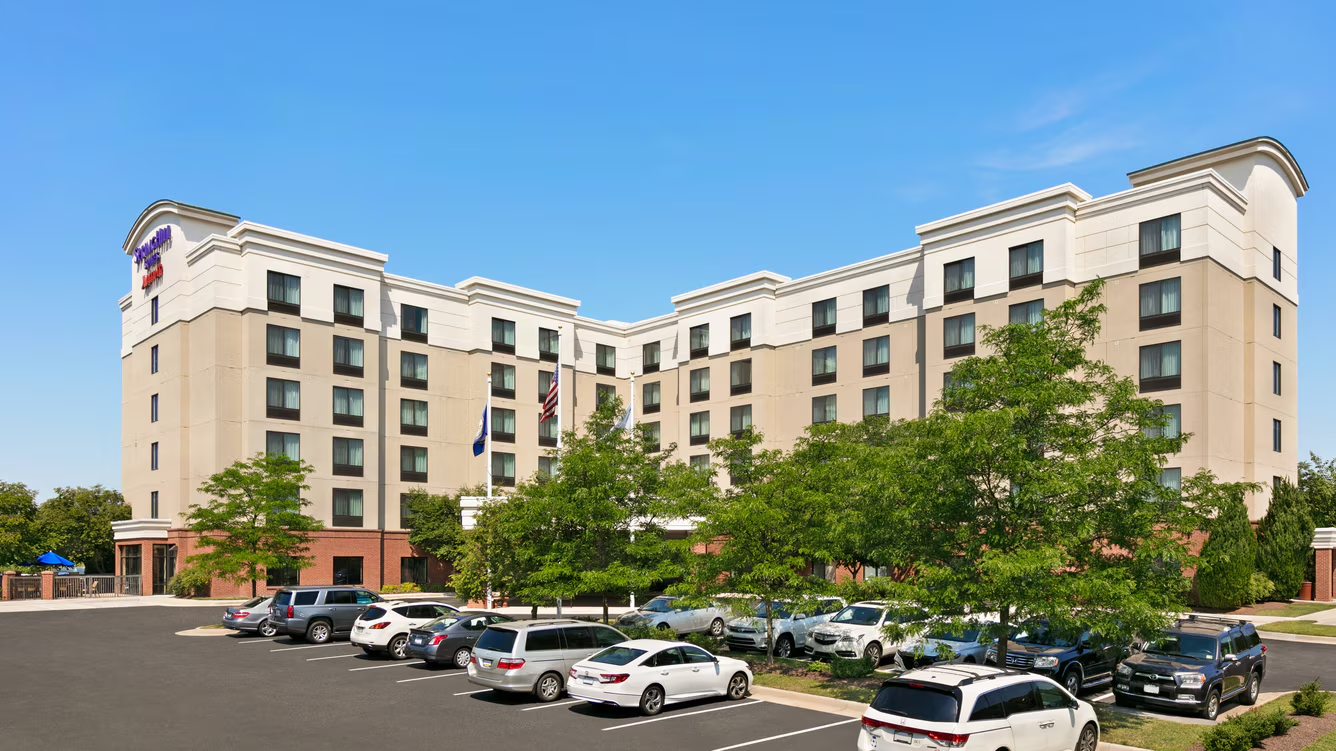 Note:
We will attempt to accomplish all of the following

There are many complicating factors that may impact our itinerary- tour availability, weather, etc.

We will release a final schedule just prior to departure –which will still be subject to change
DRAFT AGENDA
DAY 1: 
Monday, APRIL 21
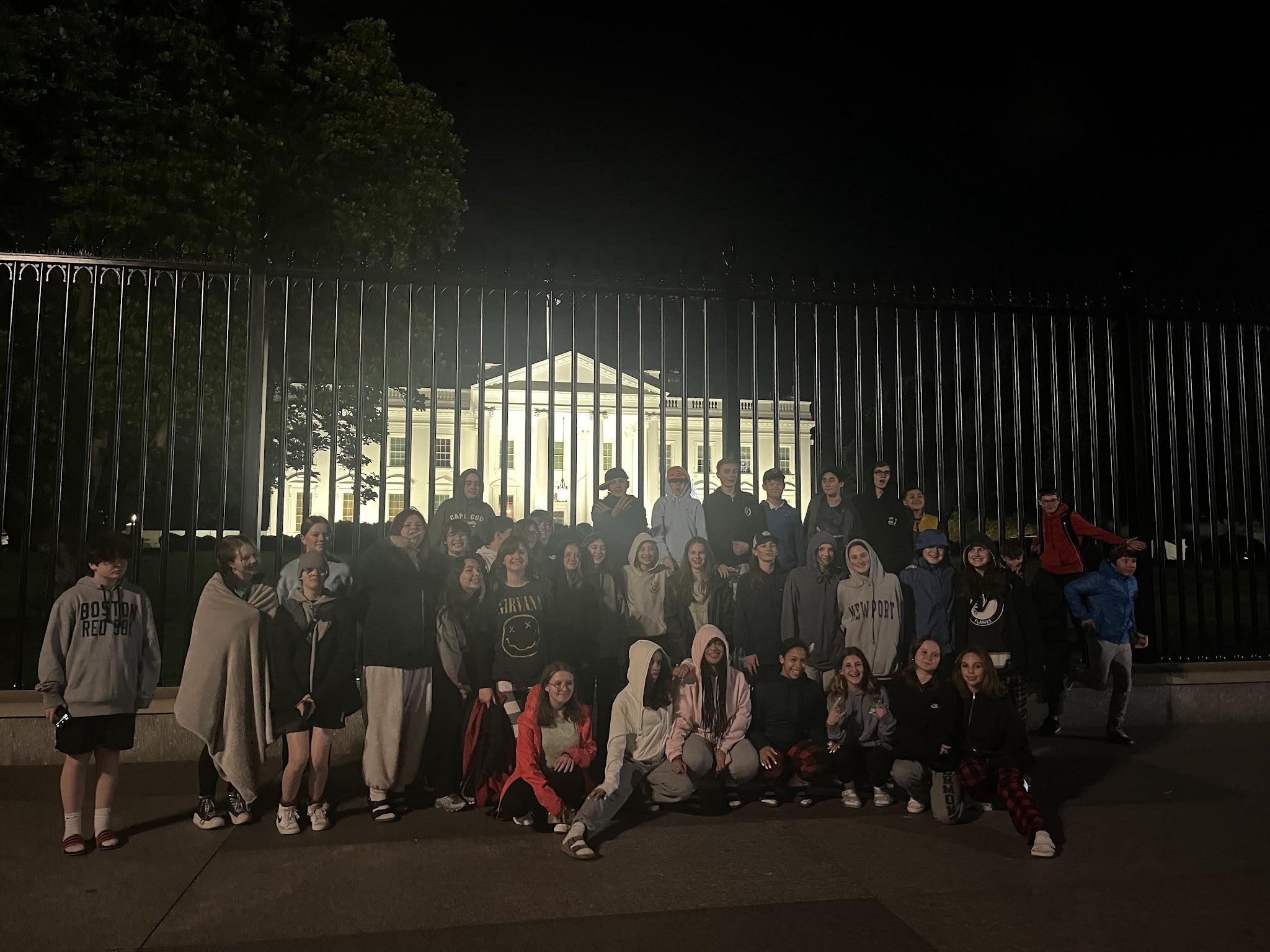 7am Depart Maple Street Recreation Center. Arrive by 6:45am.
Stop occasionally for restroom & stretch breaks
Bring a bagged lunch (or $ to buy lunch)
Dinner at Uno’s Pizzeria
DC Night Tour- stopping at Jefferson, Iwo Jima, Lincoln Memorial, and White House
11pm Check into hotel
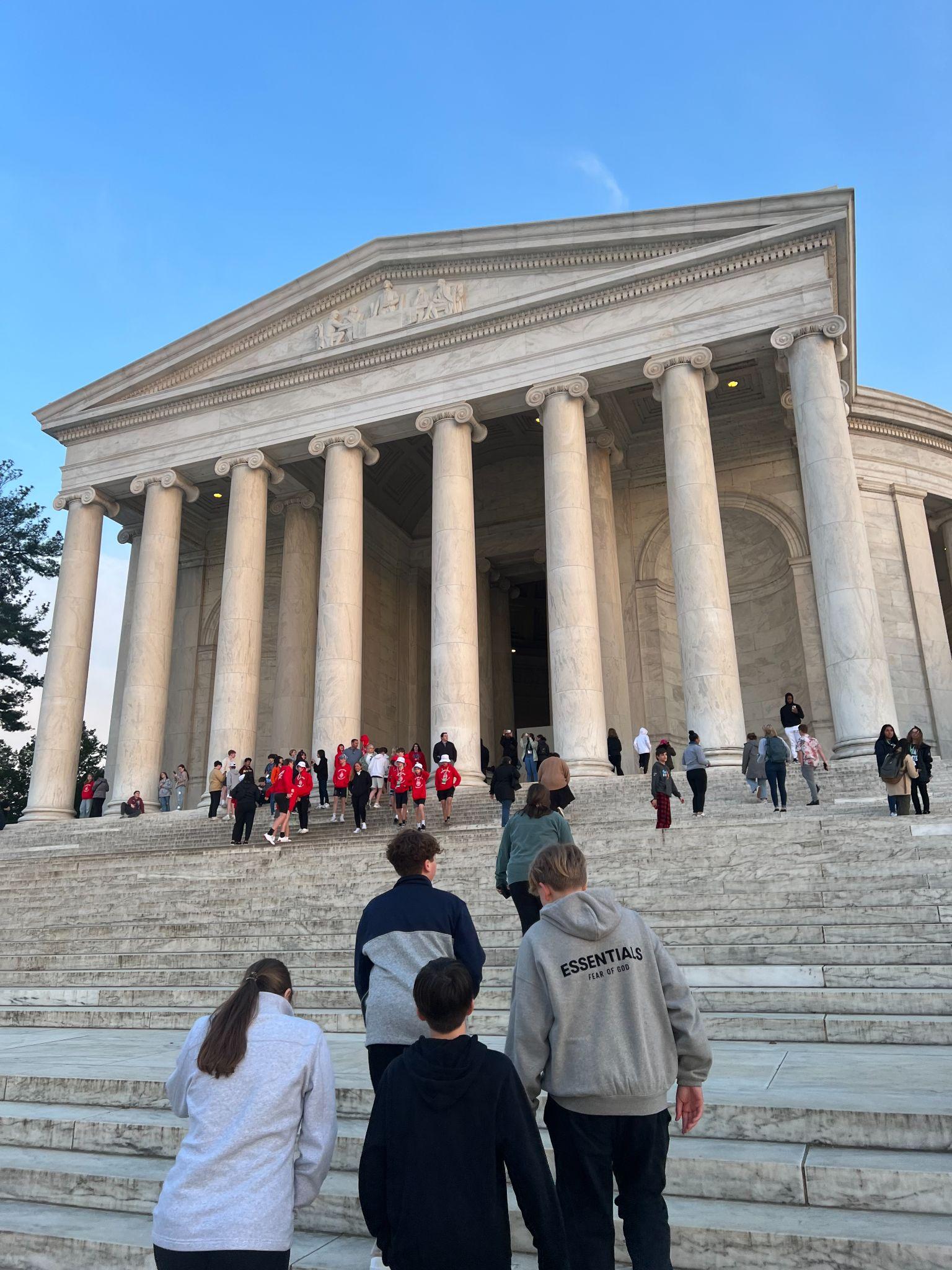 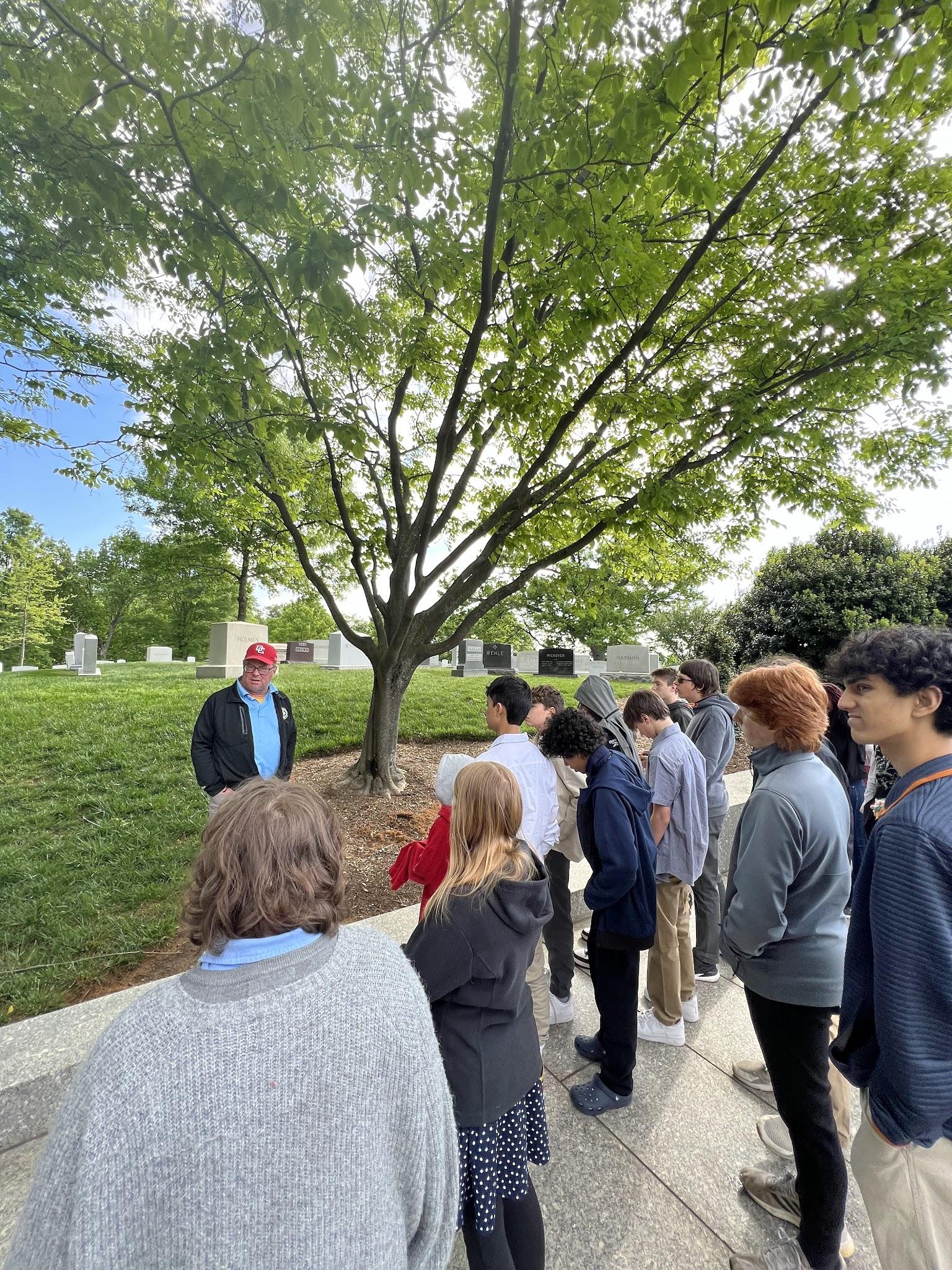 DAY 2: TUESDAY, APRIL 22
Breakfast at hotel
Arlington National Cemetery
400,000+ military veterans
Tomb of the Unknown Soldier & Changing of the Guard
JFK’s Eternal Flame
Pentagon Tour
17.5 miles of corridor & 23,000 employees
Lunch at Pentagon City Mall
Natural History Museum
Hope diamond, dinosaurs, ocean life, mammals, human origins, insect zoo
Holocaust Museum
Living memorial to persecution of 6,000,000 Jews by the Nazi’s
Paddle boats
Dinner at Crystal City Sports Pub
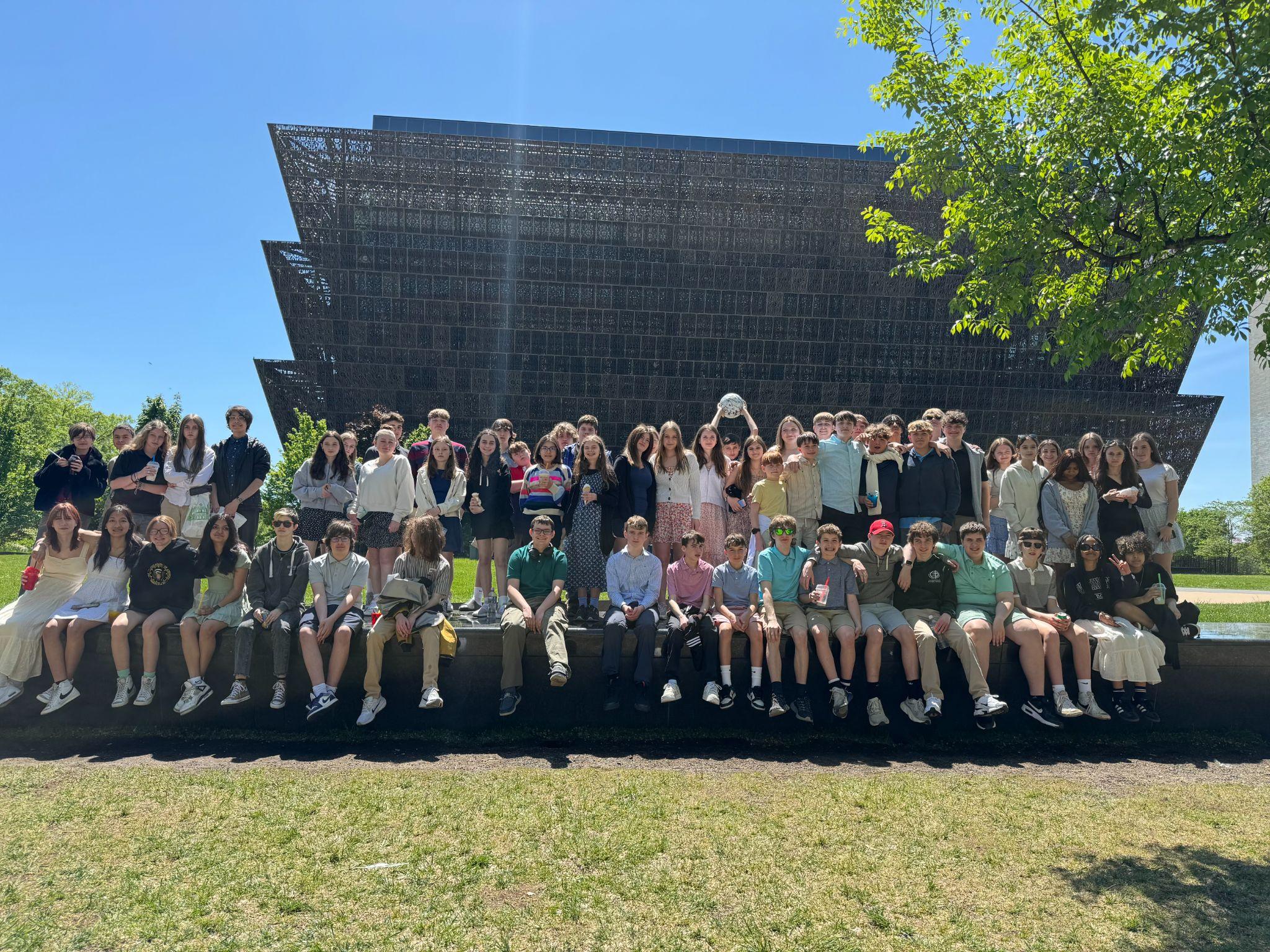 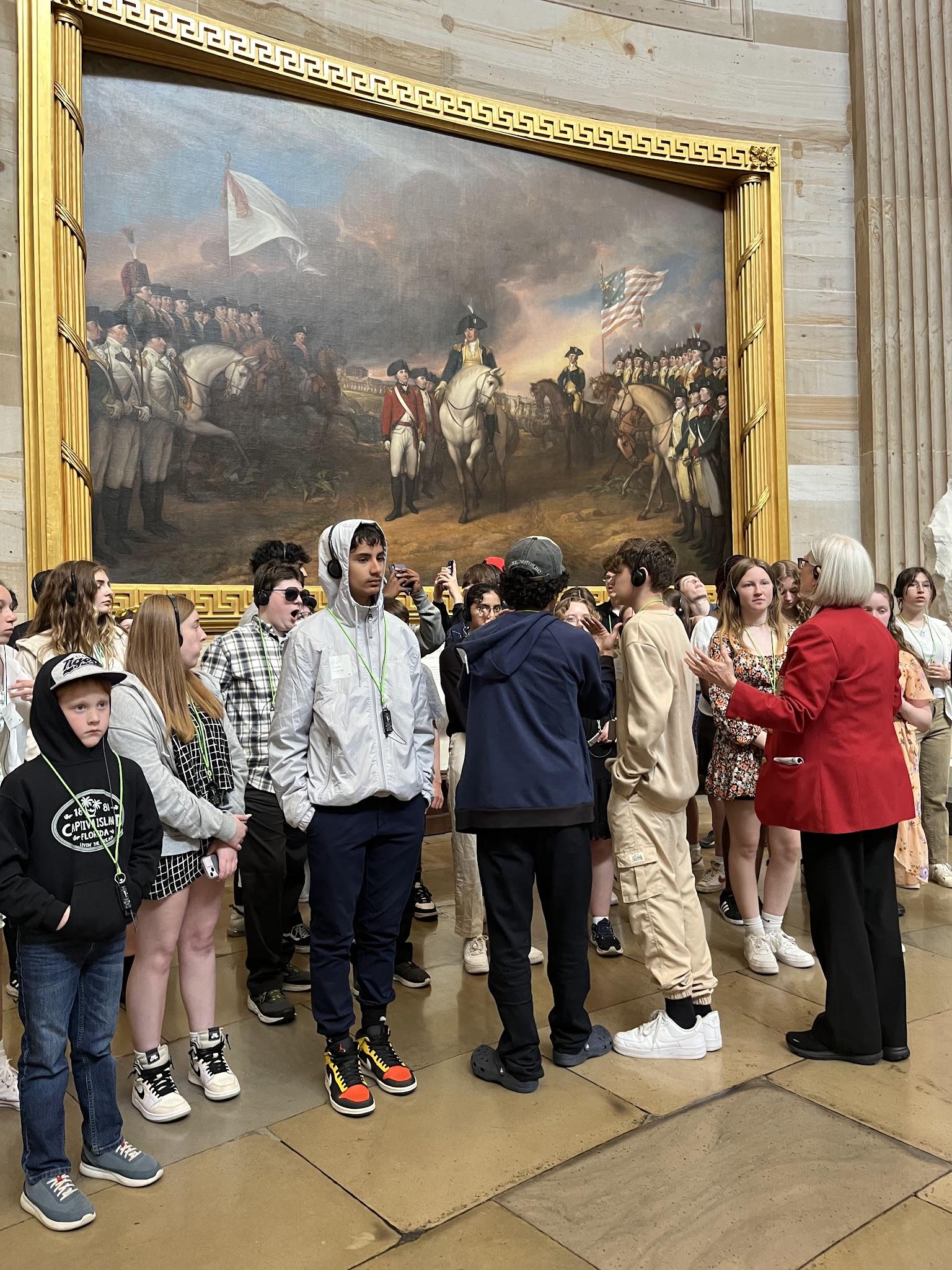 DAY 3: WEDNESDAY, APRIL 23
Breakfast at hotel
West Potomac Park- FDR & MLK Memorials
National Archives
	Declaration of Independence, Constitution, Bill of Rights
Bureau of Engraving and Printing
Lunch at Food Trucks
US Capitol Tour
House/Senate Galleries
Botanical Gardens
Dinner in Sterling, VA (Olive Garden or Sweetwater Tavern)
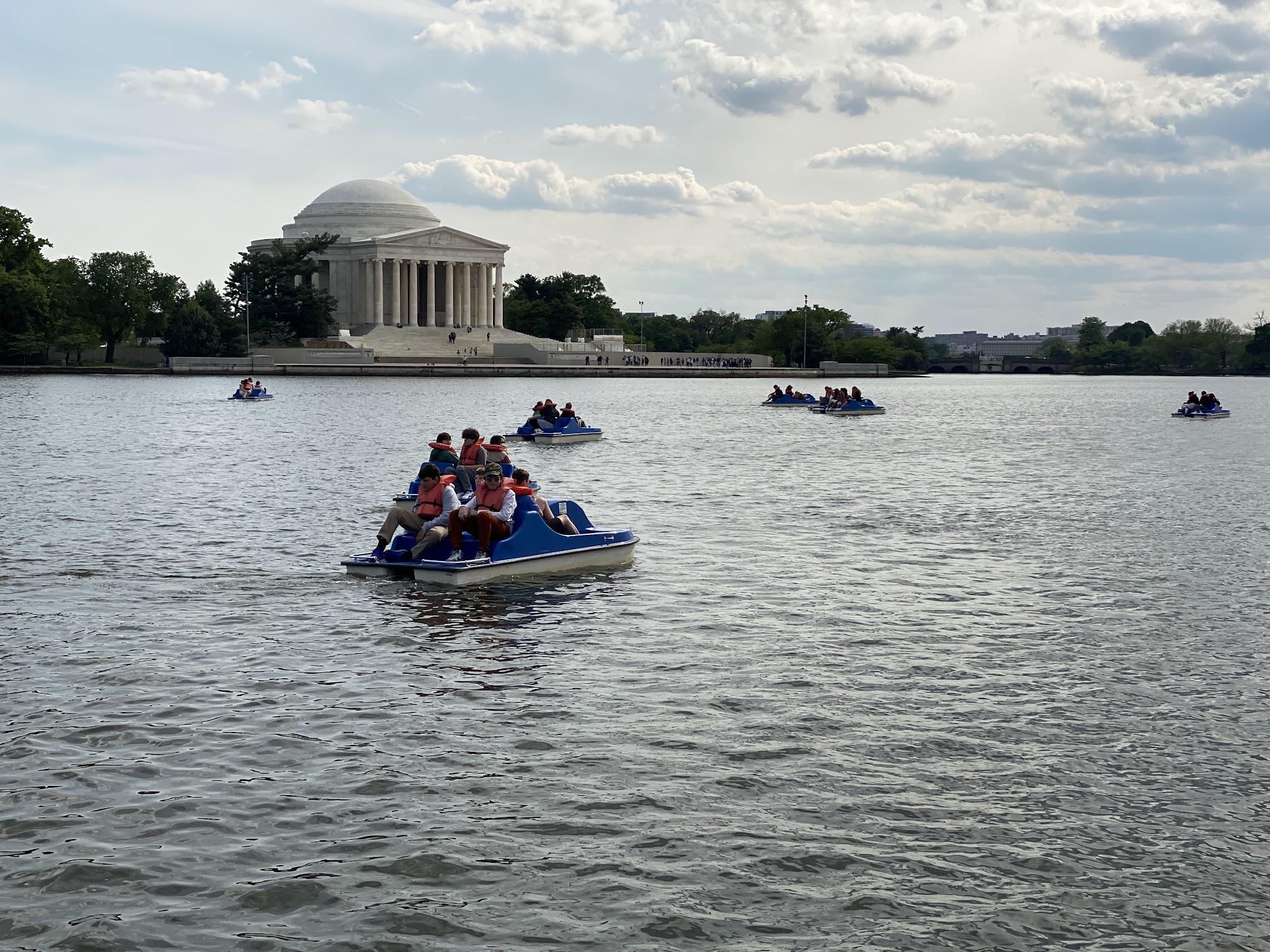 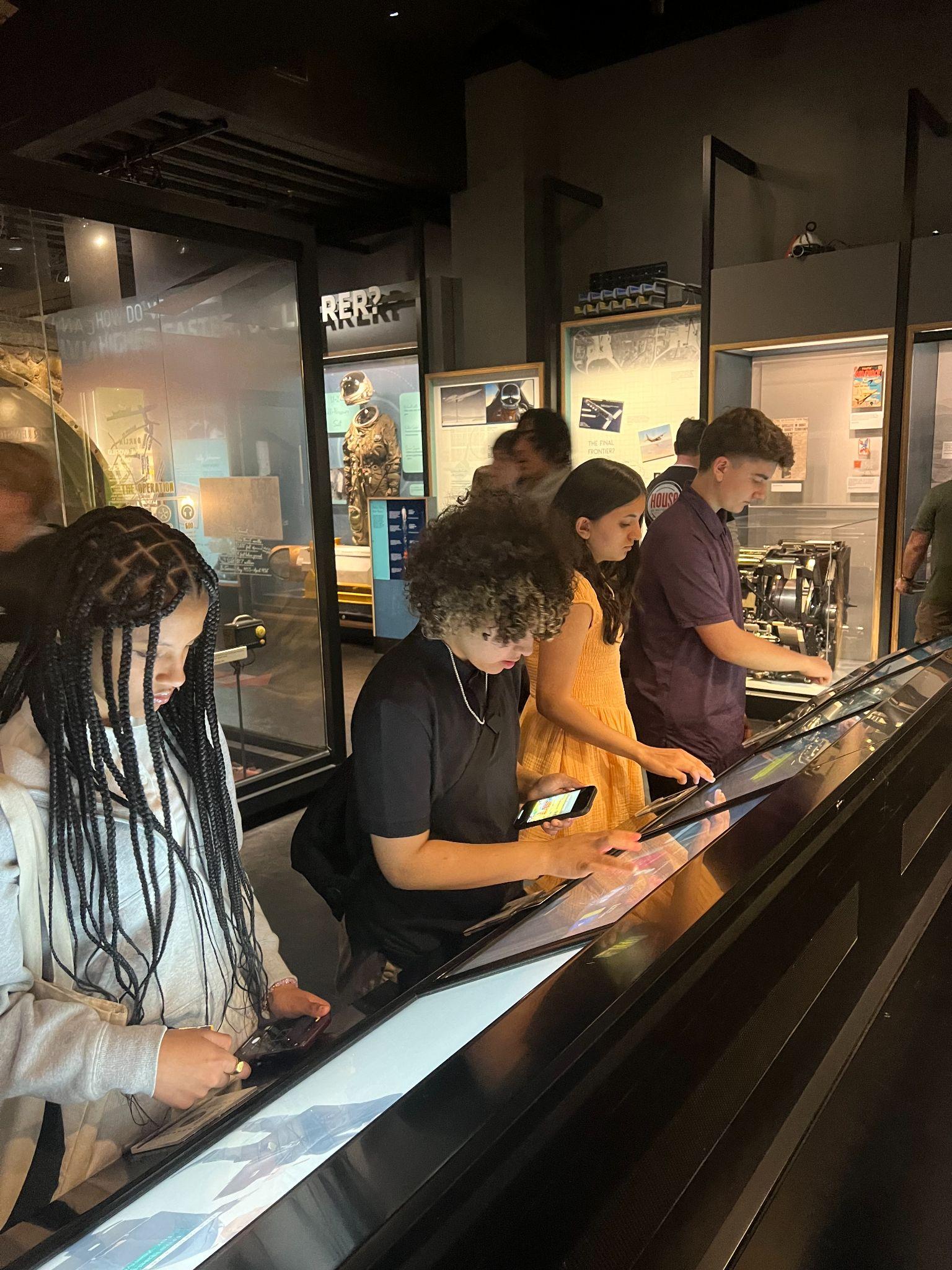 DAY 4: THURSDAY, APRIL 24
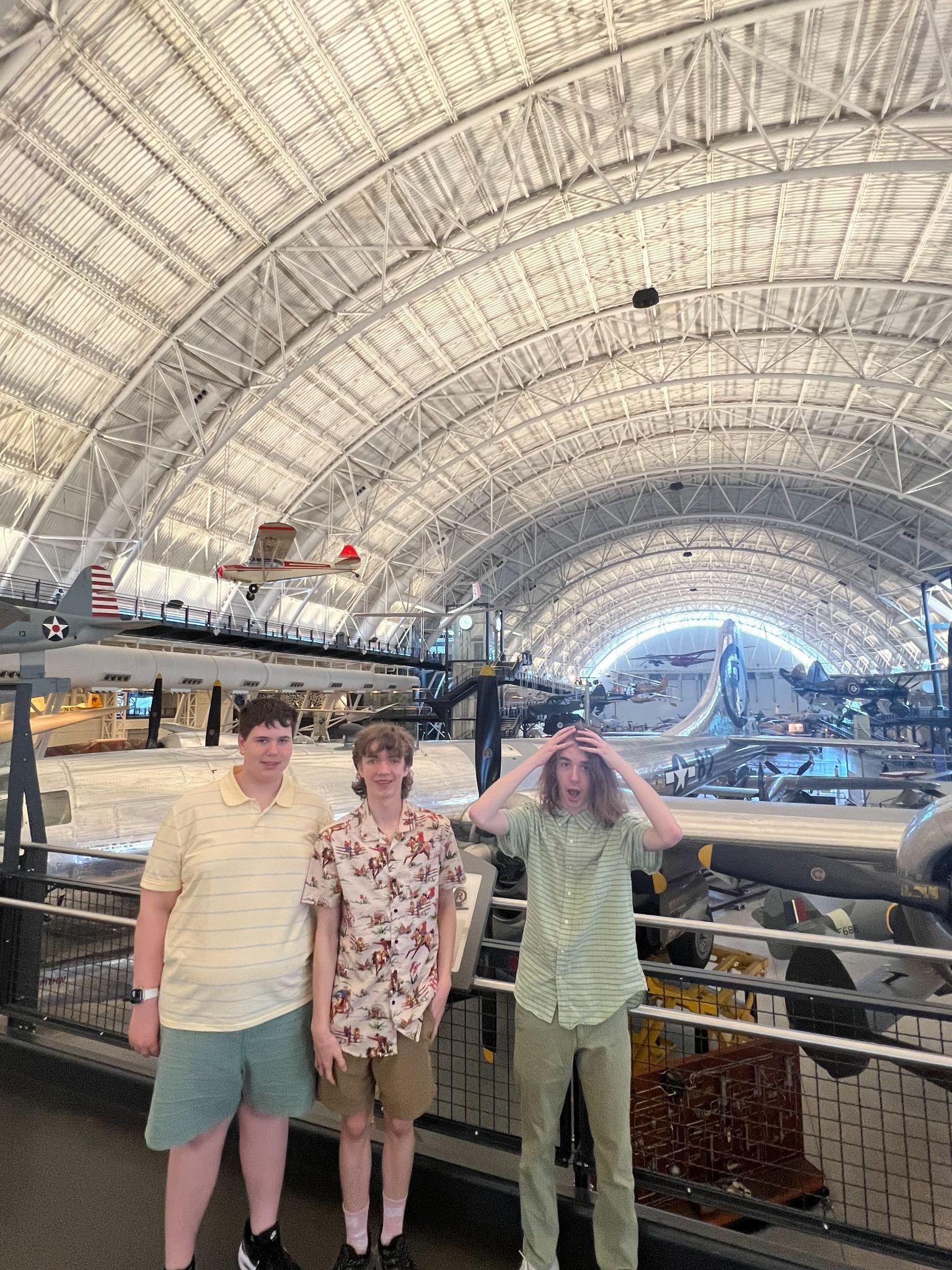 Breakfast at hotel
Udvar Hazy Air and Space Museum
Thousands of aircraft, including:
Space Shuttle Discovery (39 space missions),Enola Gay (dropped 1st atomic bomb), Lockheed Blackbird (fastest jet propelled aircraft)
Lunch at Panera Bread
International Spy Museum
American History Museum
Dorothy’s ruby slippers, original American flag, Lincoln’s top hat
Shear Madness Production at Kennedy Center
Dinner at Kennedy Center
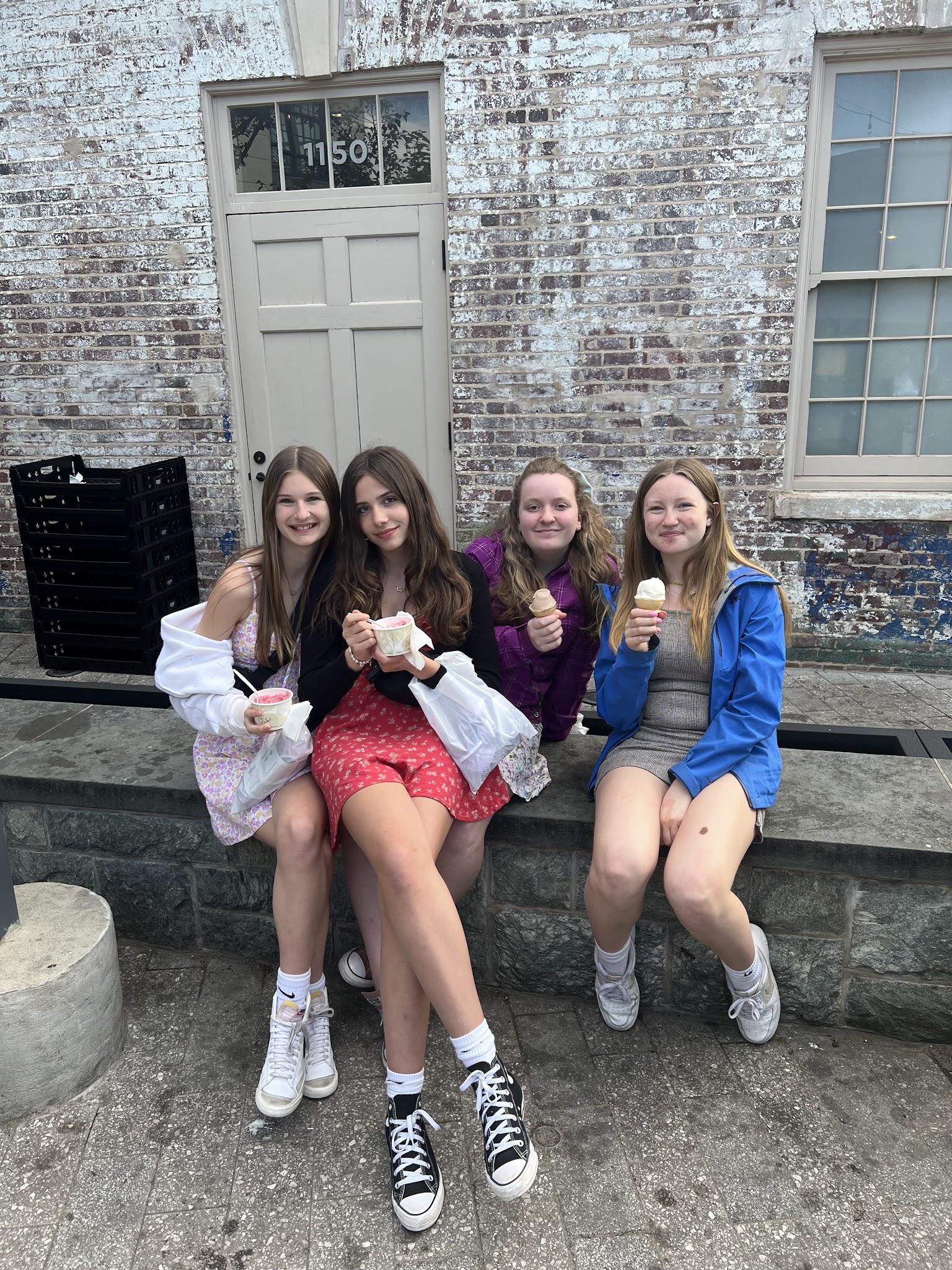 DAY 5: FRIDAY, APRIL 25
Breakfast at hotel
Load bags onto bus
Lincoln, WWII, Korean, Vietnam Memorials and Washington Monument
African American History & Culture Museum
Rosa Parks’ dress, Louis Armstrong’s trumpet, Woolworth’s lunch counter, 
Lunch at Food Trucks
National Zoo
Elephants, pandas, apes, insects, reptiles, lions, tigers
3:30pm Depart DC for Vermont
Arrive back at EJRP at 1:30am on Friday
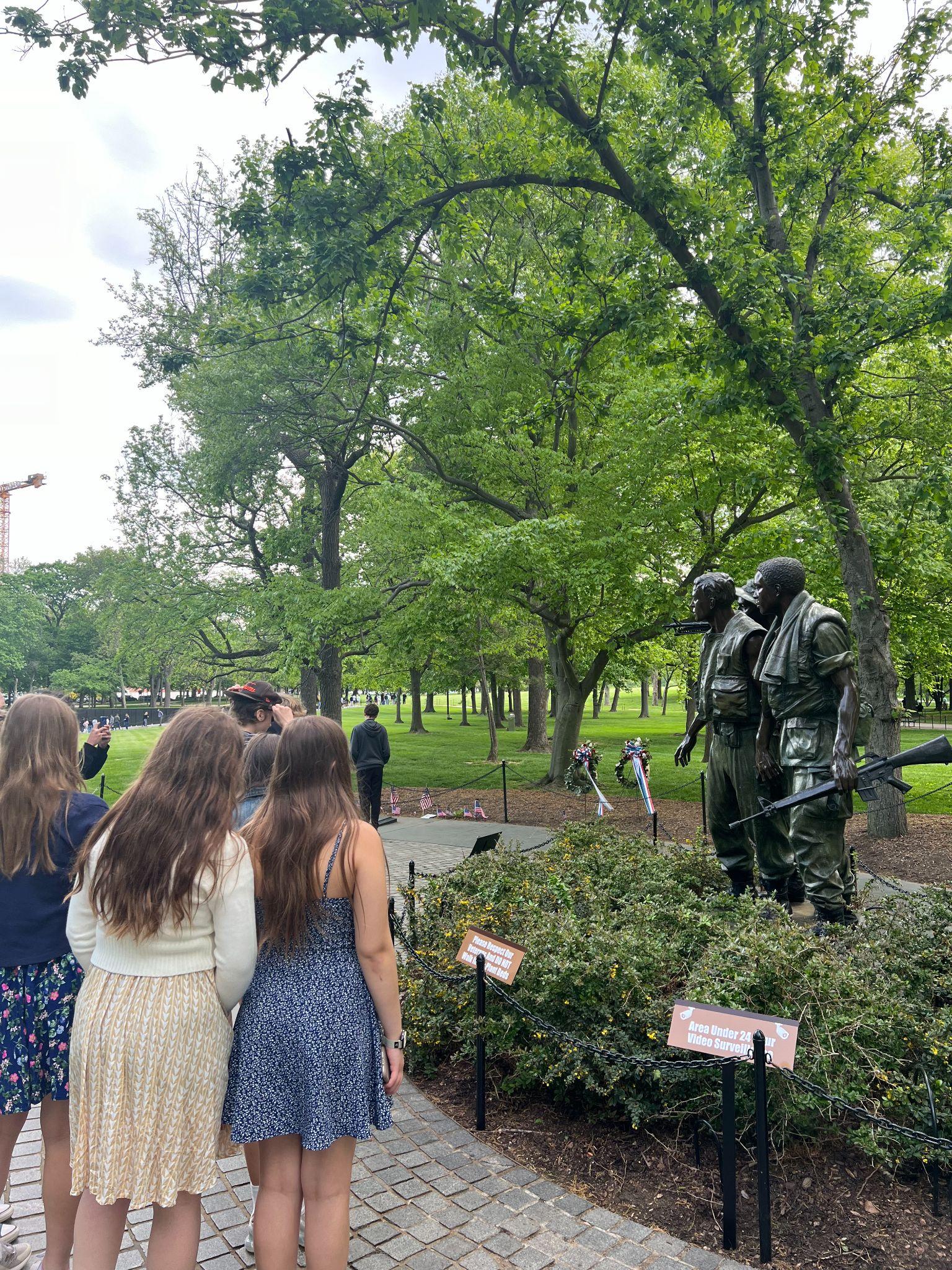 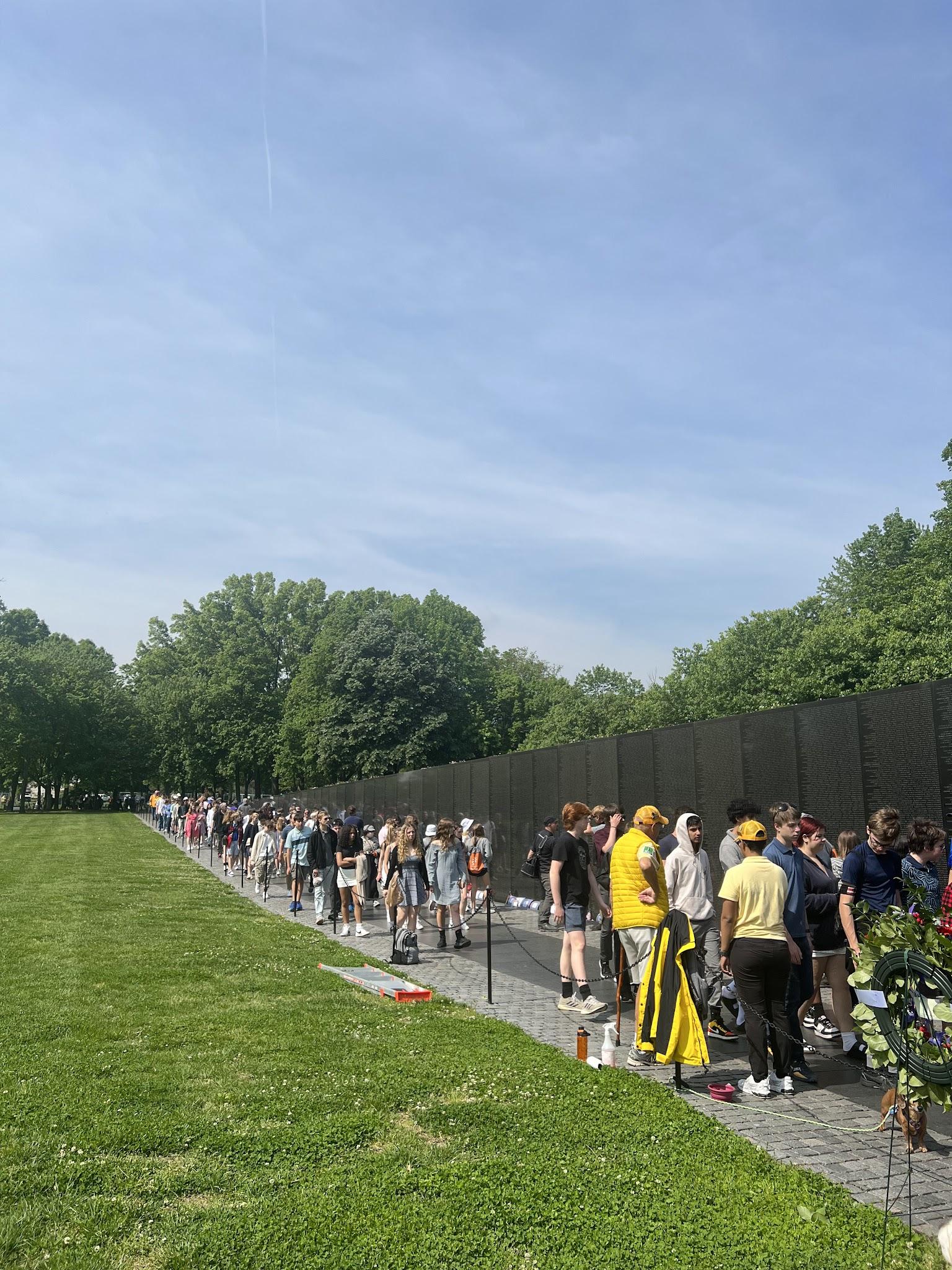 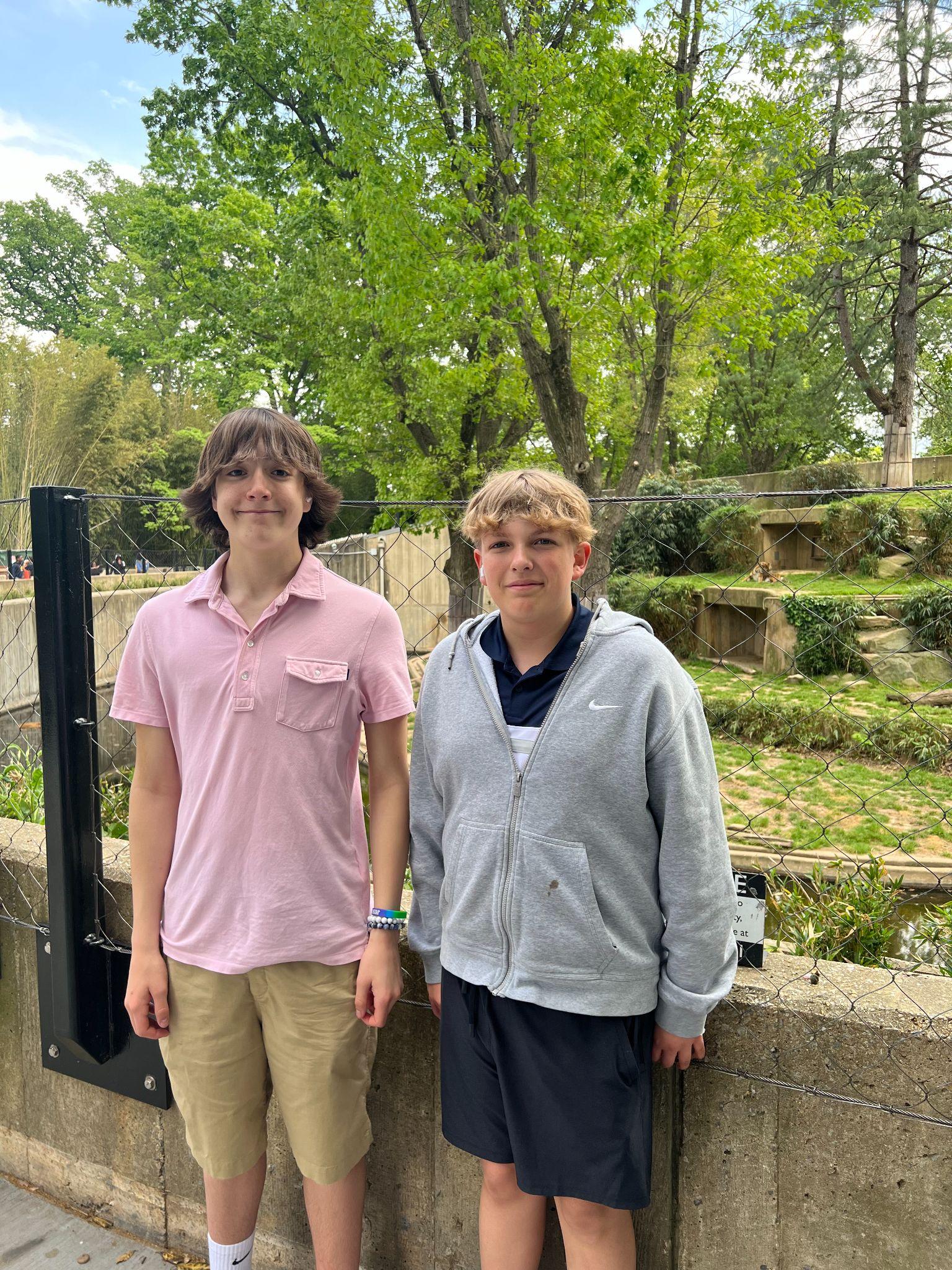 FINANCIALS
$925 if registered by October 20
$975 from October 21-November 15
$1025 after November 16 until trip is filled
$200 non-refundable deposit due at registration
50% of balance due by December 2
Remaining balance due by February 3
Non-refundable unless we are able to fill your spot
Not included in price: Travel Insurance, Lunch on Sunday, Optional Shopping, Snacks, Souvenirs 
Limited partial scholarships are available, form is on our website
Registration will open Thursday September 19 at 9AM

Complete online registration at our website (www.ejrp.org), or call 802-878-1375, or come by the office

Note: Minimum of 40 students needed for trip. Max of 48 students on the first bus. After 48 registrations we will begin a waitlist (no fee). Need 80 registrations for a second bus.
REGISTRATION
FUNDRAISING
Opportunities are up to you!
Here are some ideas:

Ask neighbors and family members if they need help with raking leaves, washing cars, mowing lawns, shoveling snow, babysitting, carrying groceries, or dog walking

Put money aside from birthdays, holidays, or allowances

Set up a yard sale, bake sale, or lemonade stand

Start a change jar
MISCELLANEOUS
We will be dressing up each day.
Is:  khaki/dress pants, dresses, skirts, collared shirts
Is not: jeans, shorts, sweatpants, joggers, shirts w/out a collar, tank tops
We will take roommate requests and assign roommates prior to the trip, however, not all requests can be honored.
We will assign chaperone groups for you to have a primary chaperone to check in with throughout each day.
We will be walking…..a lot!  Wearing comfortable footwear is important, along with being able to walk many miles a day for multiple days in a row.
We will have a pre-trip meeting in April to review plans and further details.
STUDENT CONDUCT
Choices should be:
Respectful
Responsible
Caring
Honest
Safe
Legal
Listen and follow instructions from chaperones, bus driver, tour guides, security, hotel management, etc.

No exiting rooms between lights out and breakfast

Call chaperone in case of emergency

Be flexible- plans can change due to weather or tour availability
WHAT TO BRING
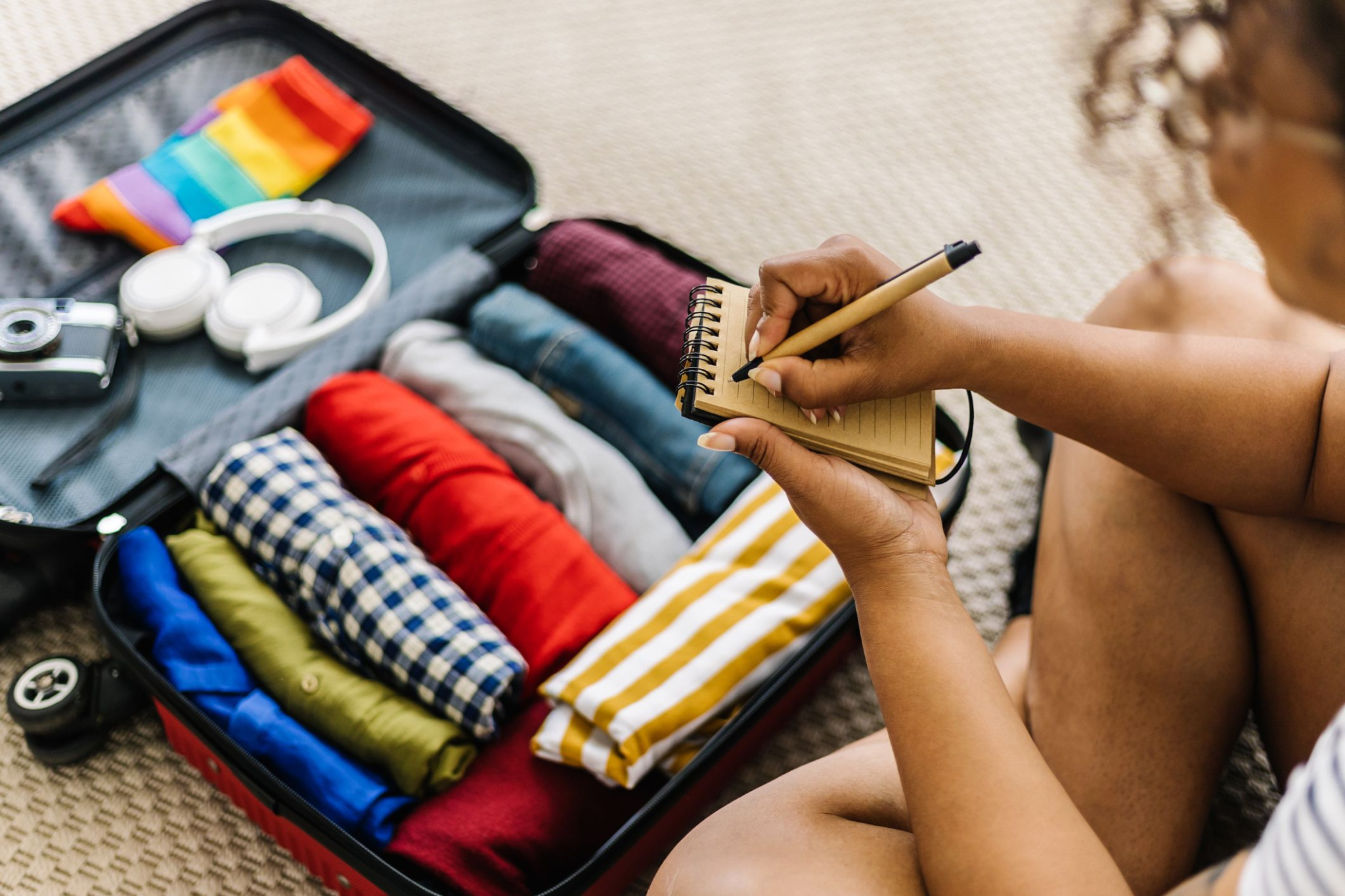 Bagged lunch for Sunday (or $)
Comfortable clothes for the bus ride 
Four business casual outfits
Comfortable walking shoes
Jacket/sweatshirt
Umbrella or raincoat
Pajamas
Undergarments
Toiletries
Any needed medications
Small bag to bring with you each day
Reusable water bottle
WHAT TO BRING (OPTIONAL)
Bathing suit and sandals for hotel indoor pool
Entertainment for bus ride and hotel 
Cell phone and charger
Camera and batteries/charger
Sunglasses, hat, sunscreen
Any snacks you may want (there are refrigerators in rooms)
Spending money

You are responsible for bringing, carrying, and securing 
the items you will need for the duration of the trip!
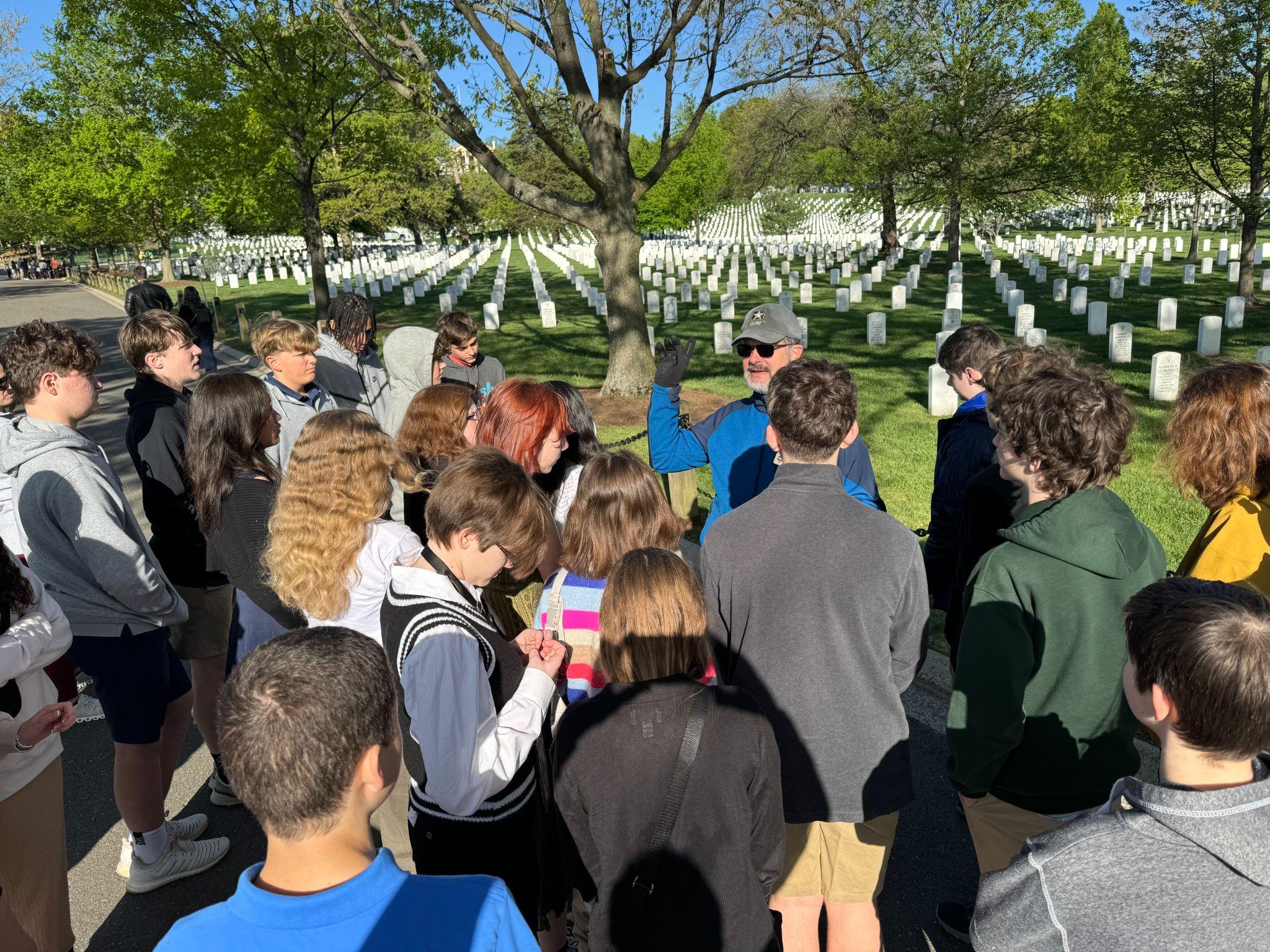 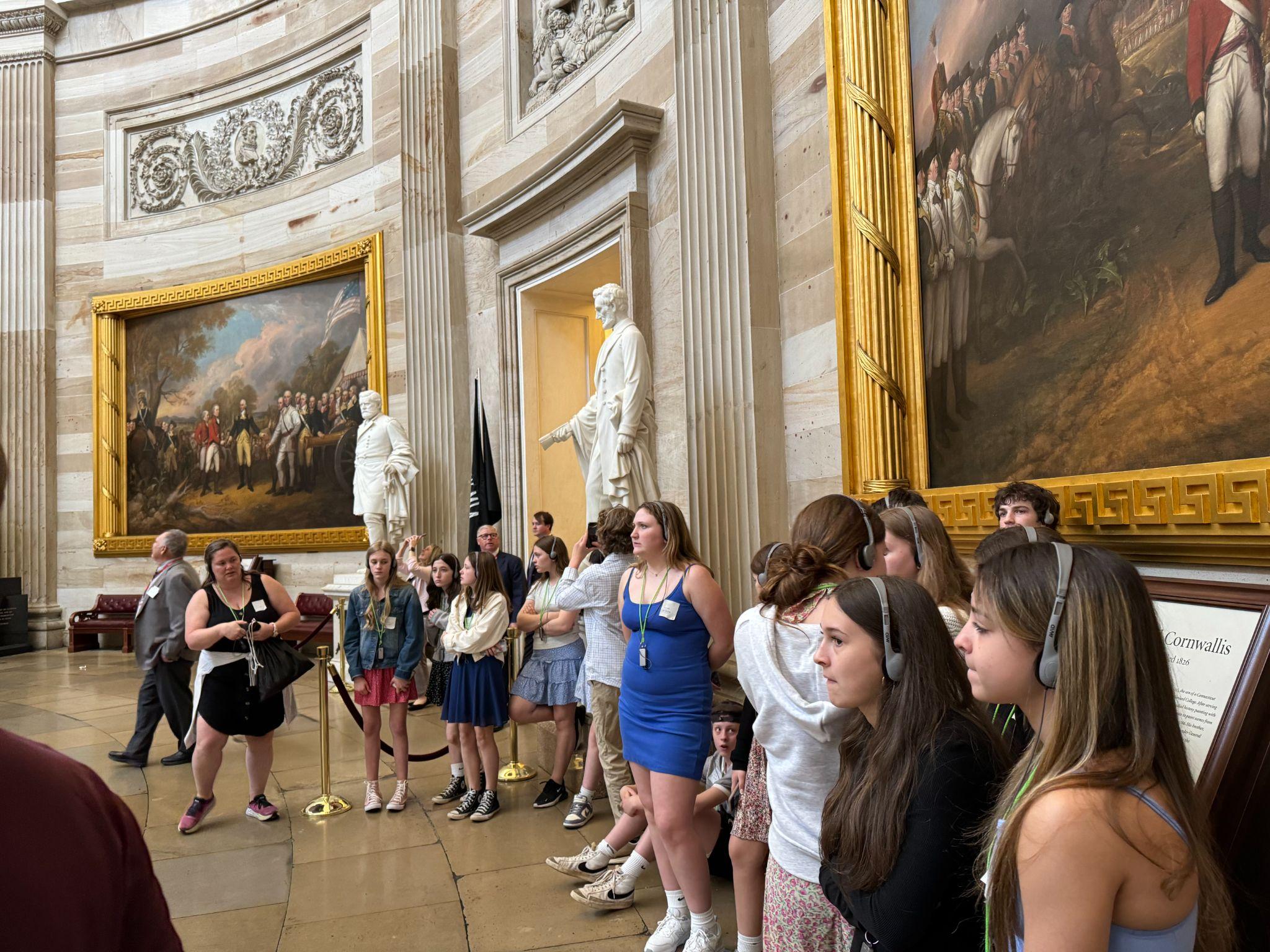 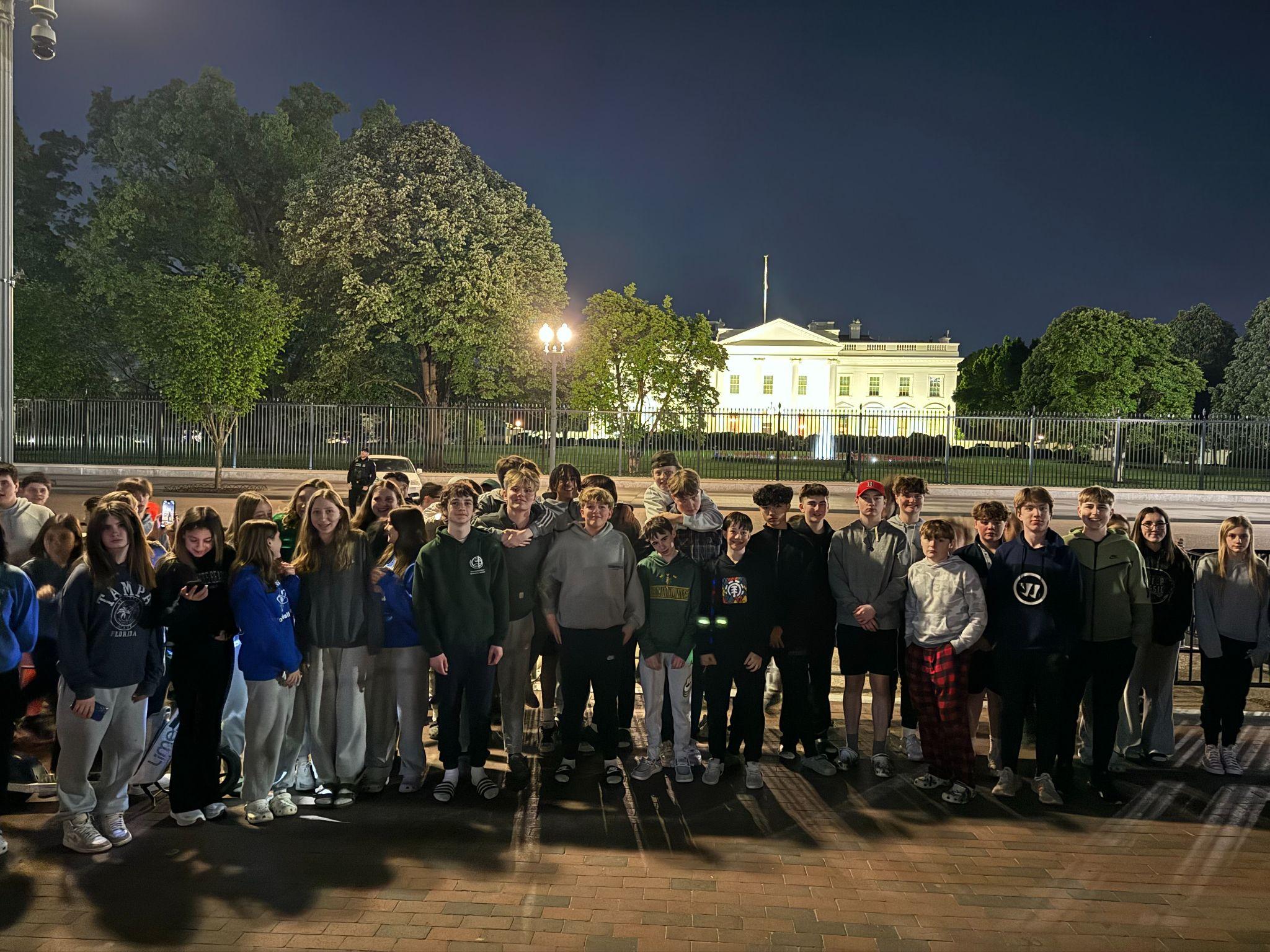 QUESTIONS?
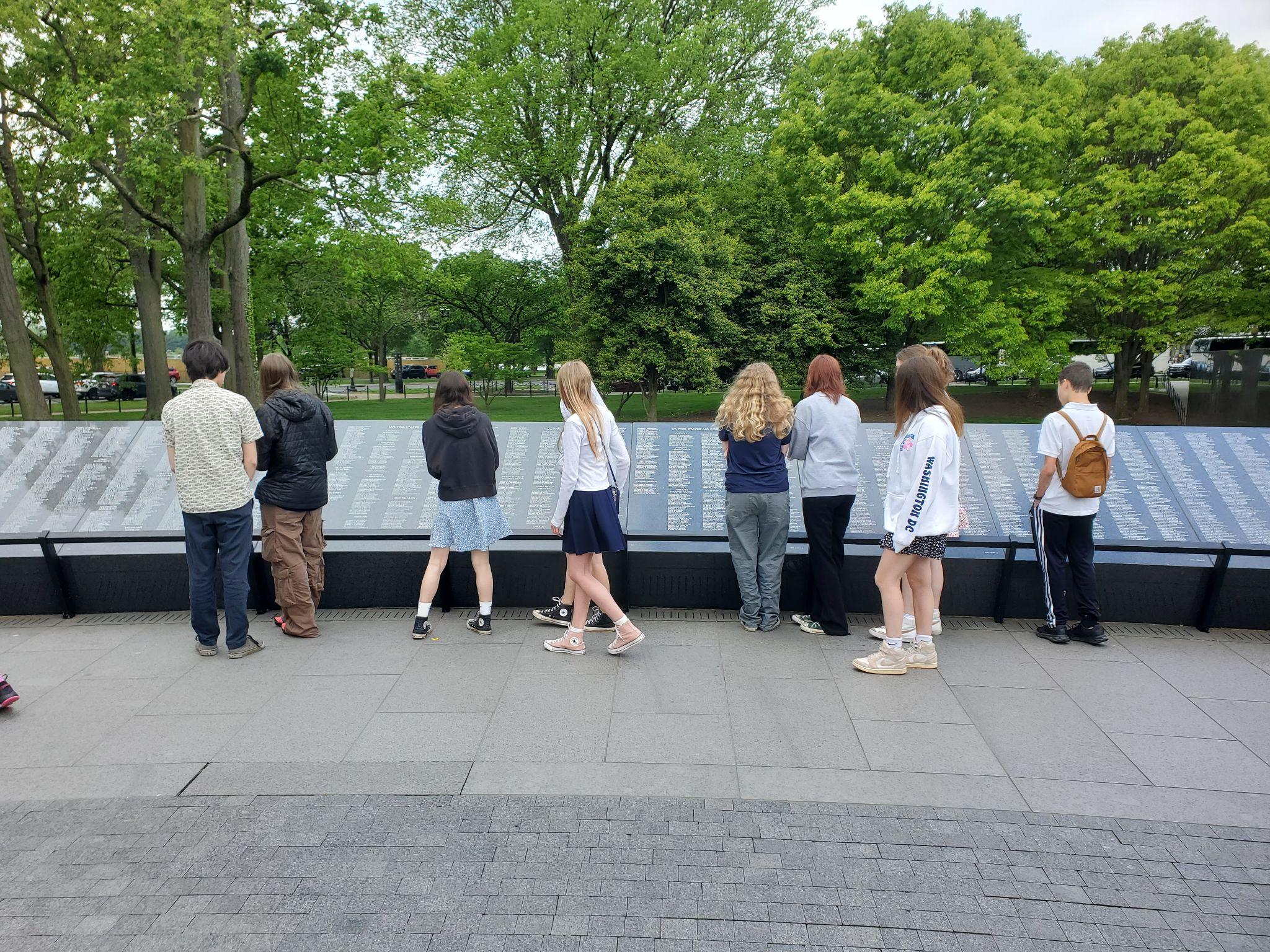 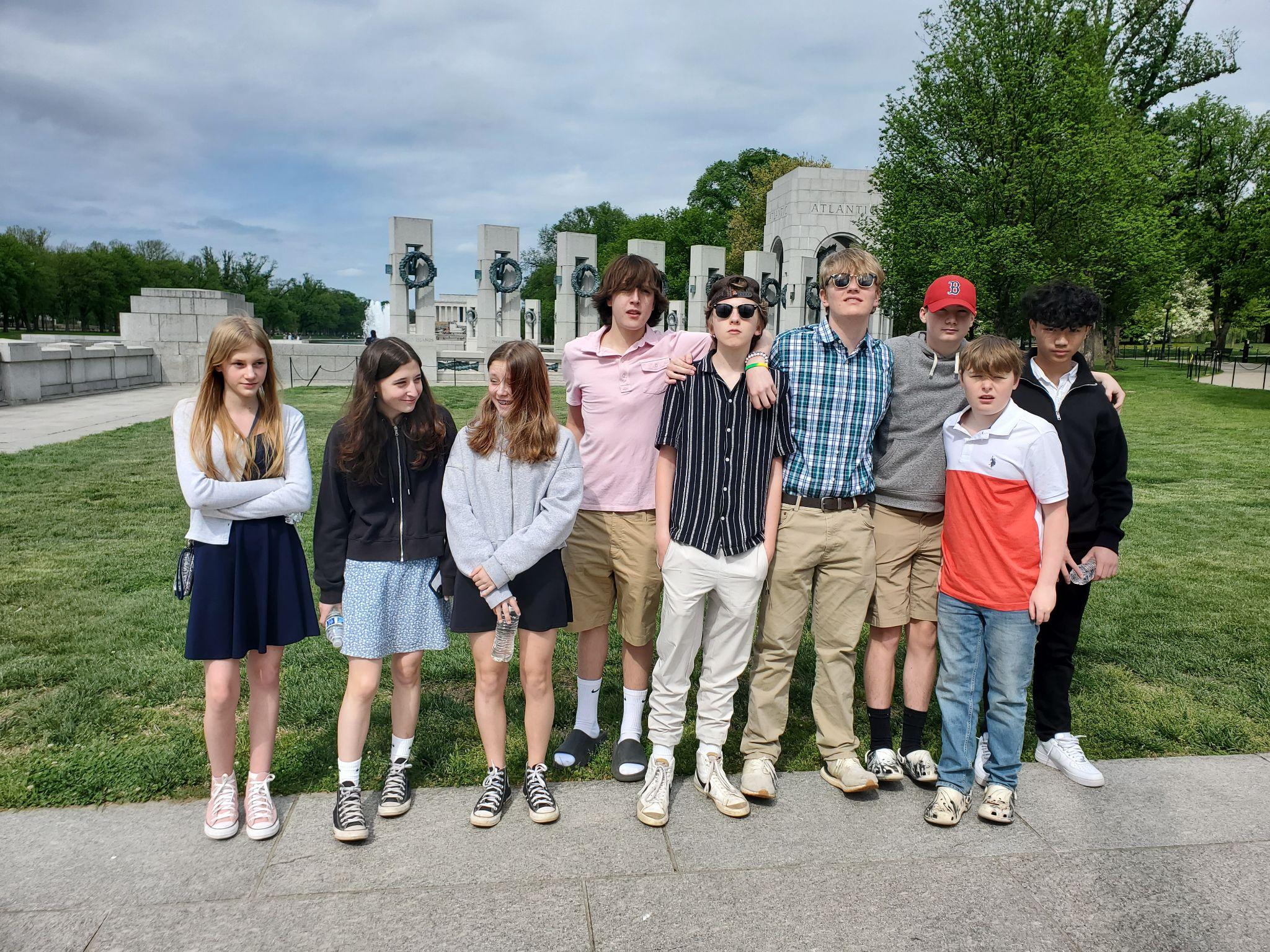 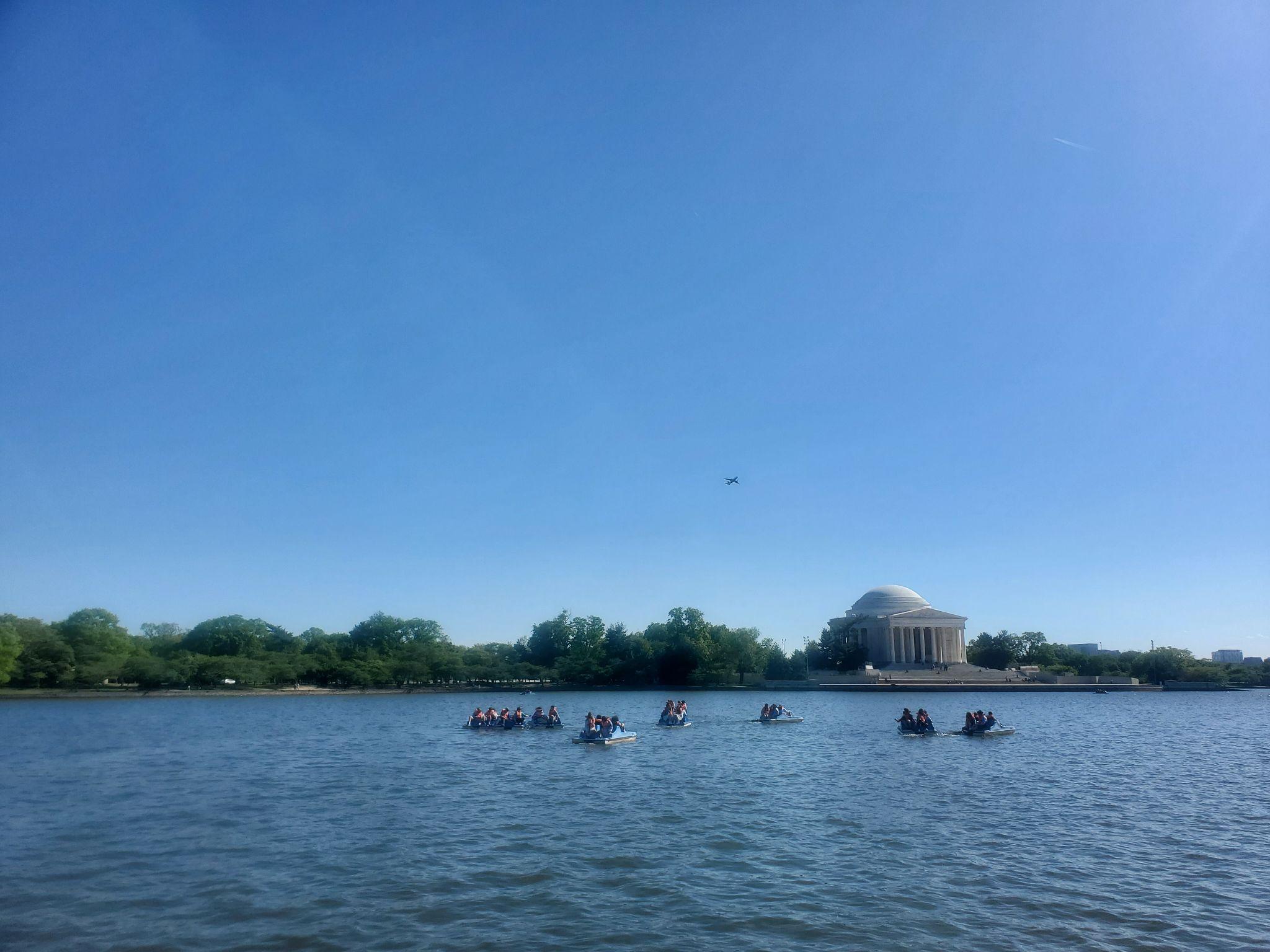